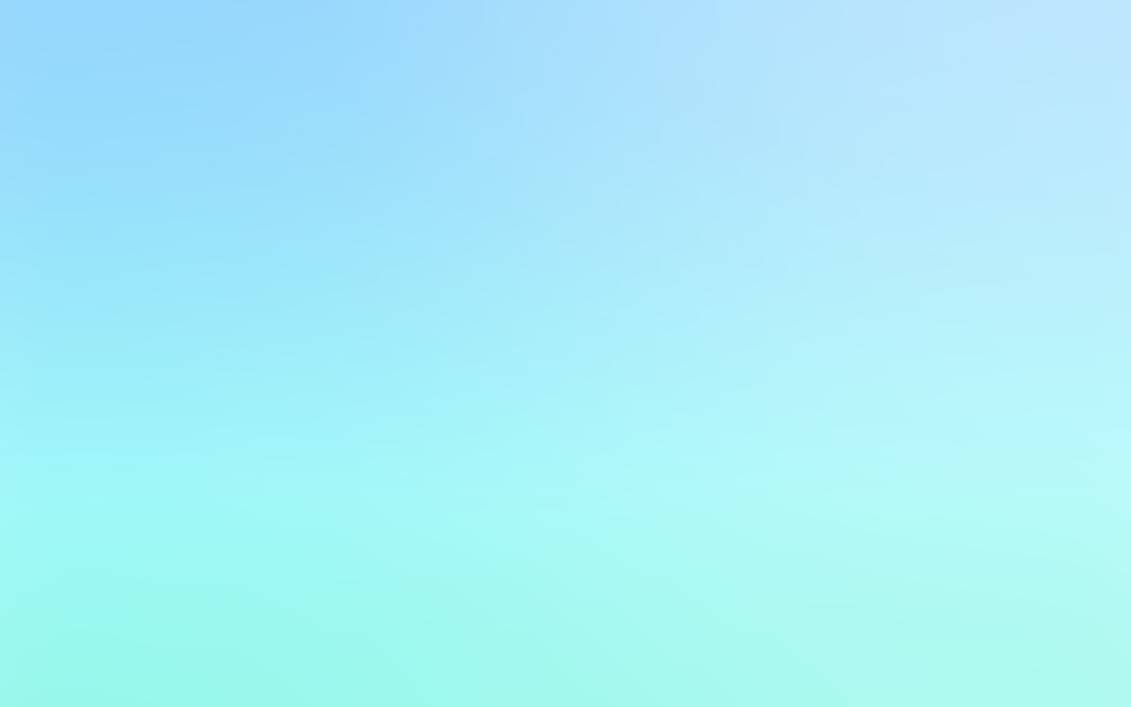 Муниципальное бюджетное дошкольное образовательное учреждение «Детский сад «Светлячок»
«Роль Петра I в патриотическом воспитании дошкольников»
Разработчики: Кочукова Т. А.
                            Старовойтова О.И.
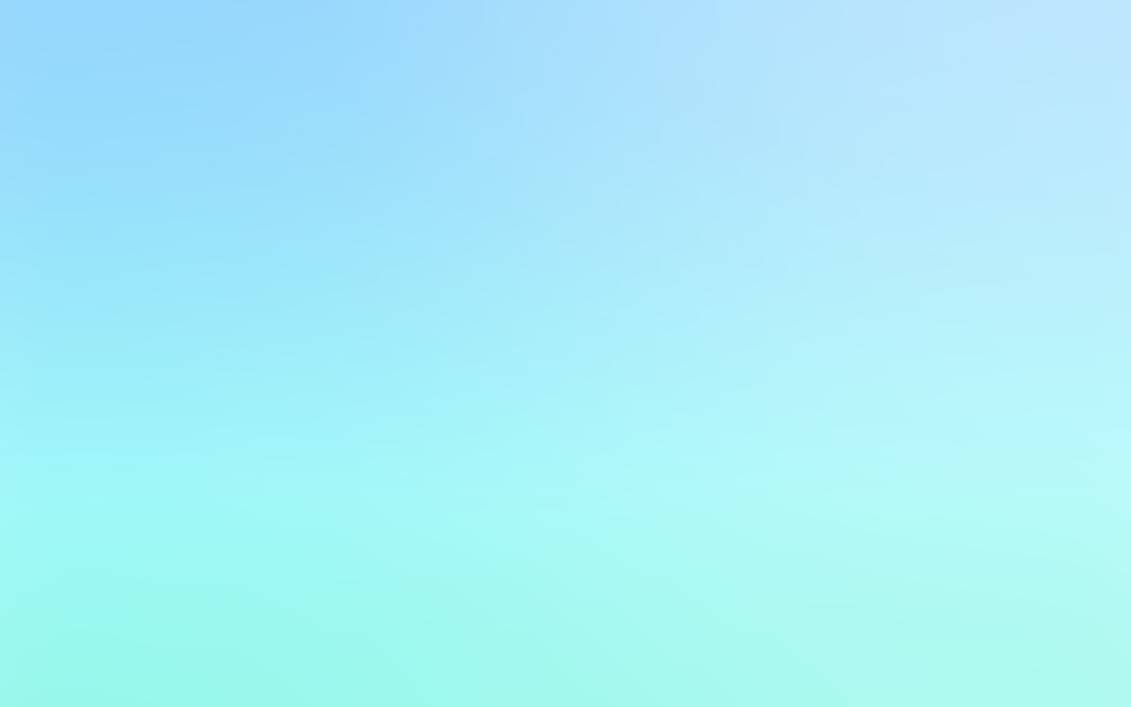 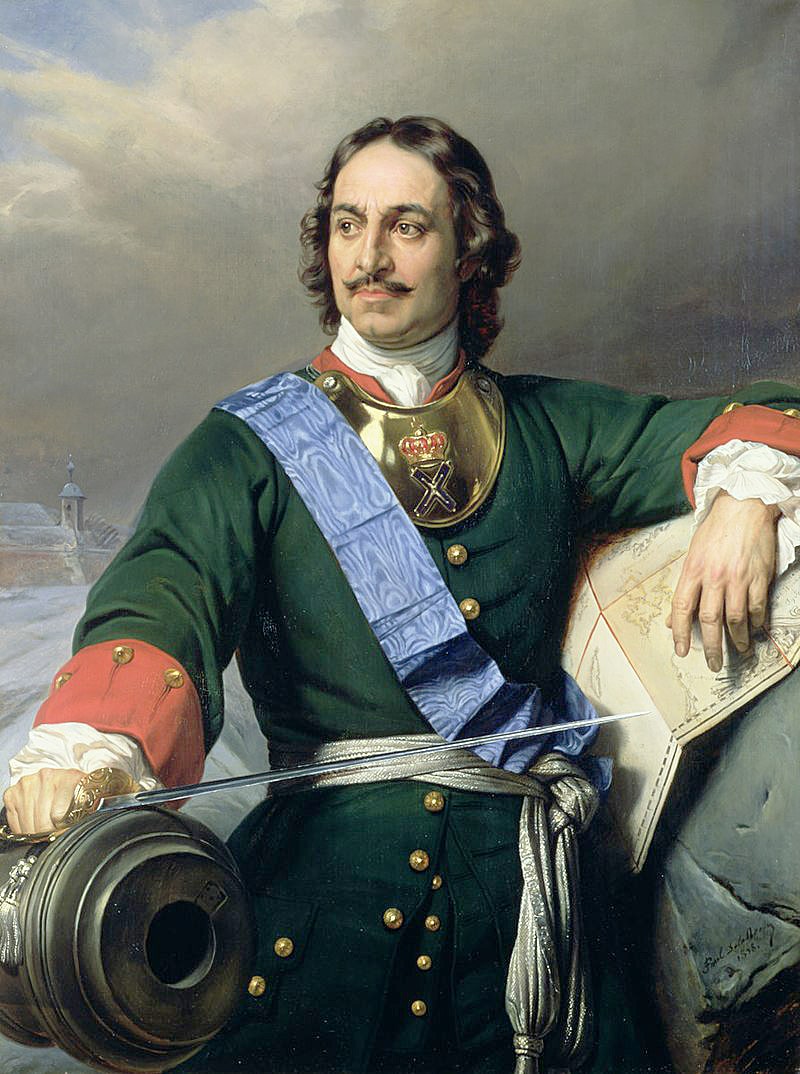 Петр I
    1672-1725
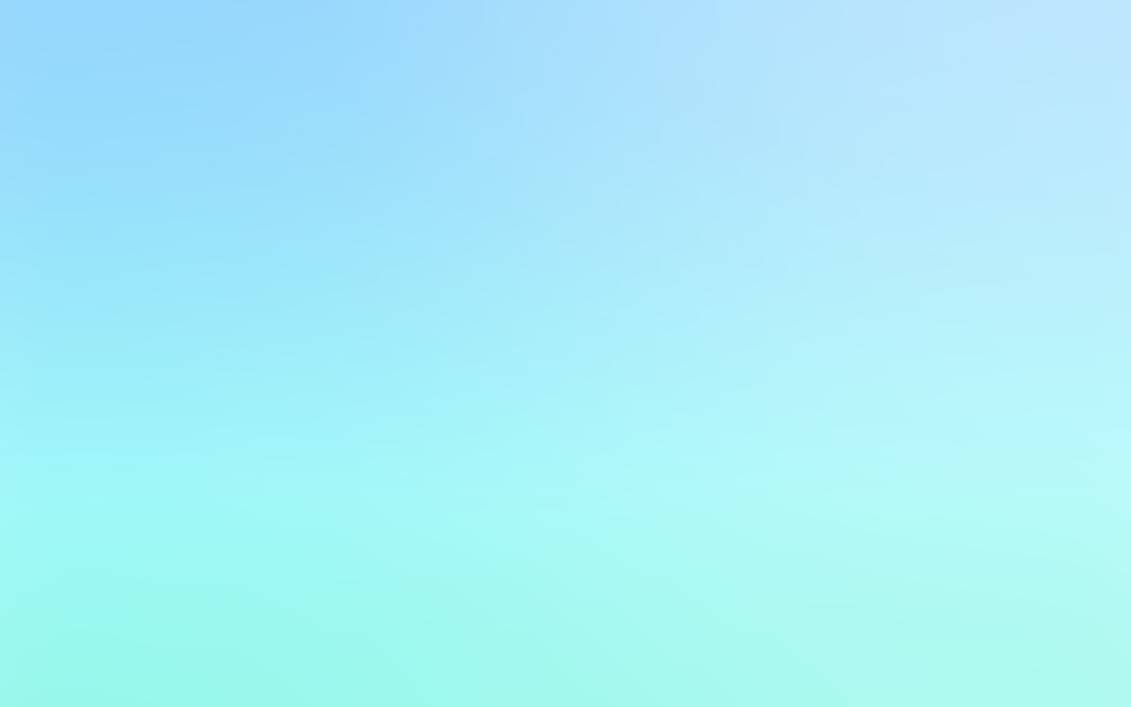 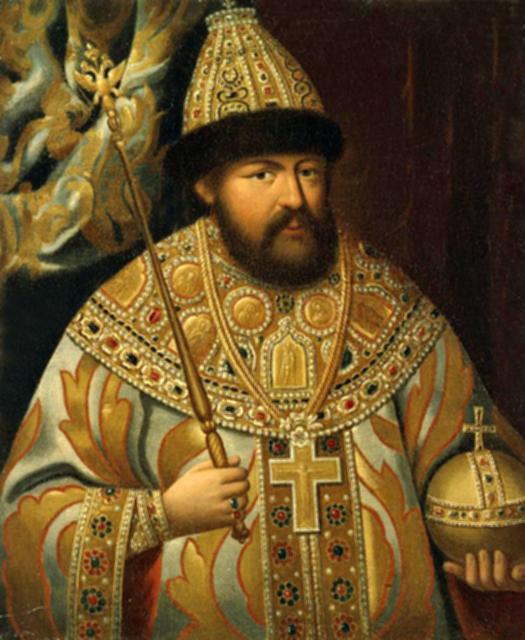 Семья Петра Великого.
У царя Алексея Михайловича и Натальи Кирилловны Нарышкиной родился сын – маленький царевич Пётр. Родился он в Москве, 30 мая 1672 года.
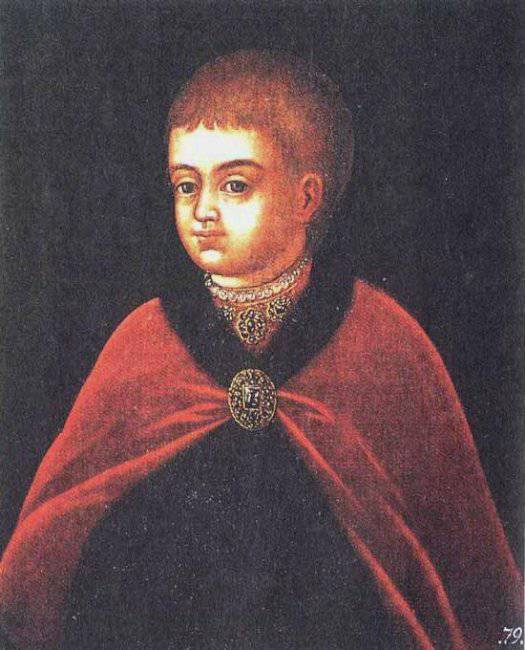 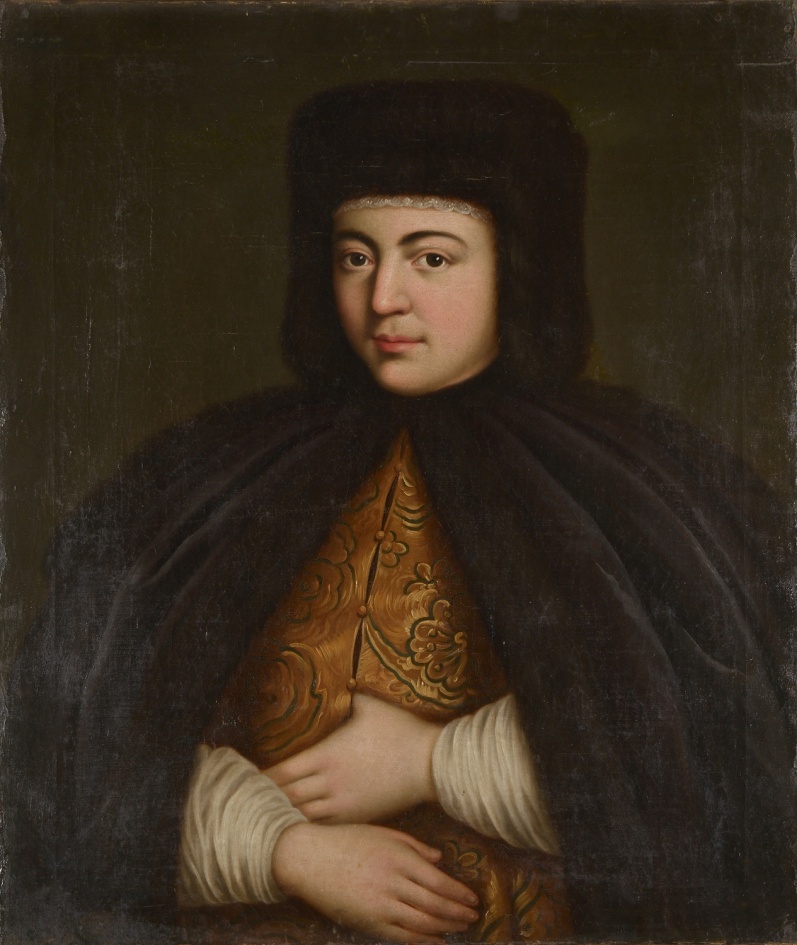 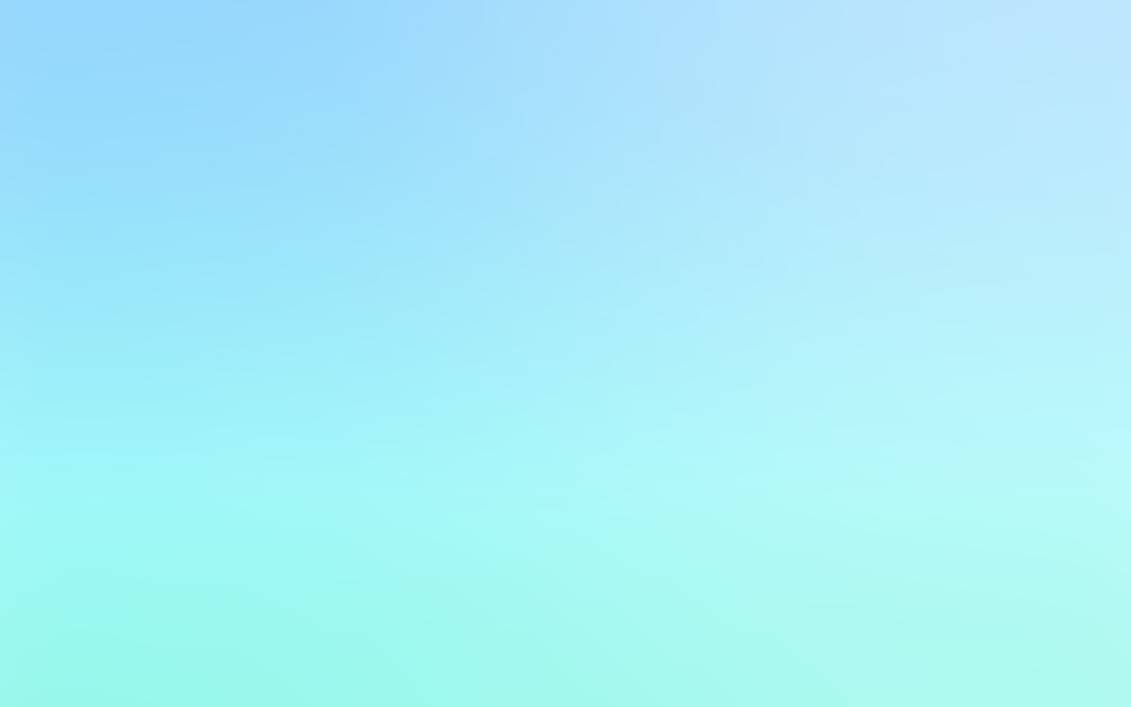 Детство Петра I 
Мама очень любила своего первенца. Малыша развлекала погремушками, гуслями. А Петр тянулся к солдатикам и конькам. В 3 года царь-отец подарил ему сабельку. И стремился дать сыну Петру правильное военное воспитание.
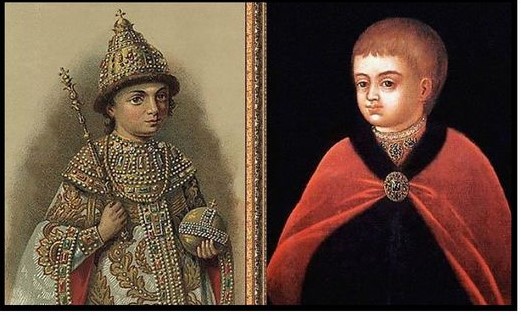 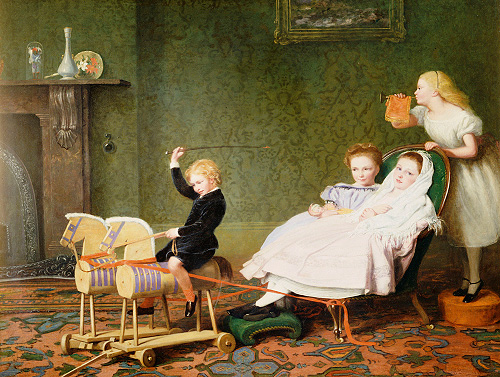 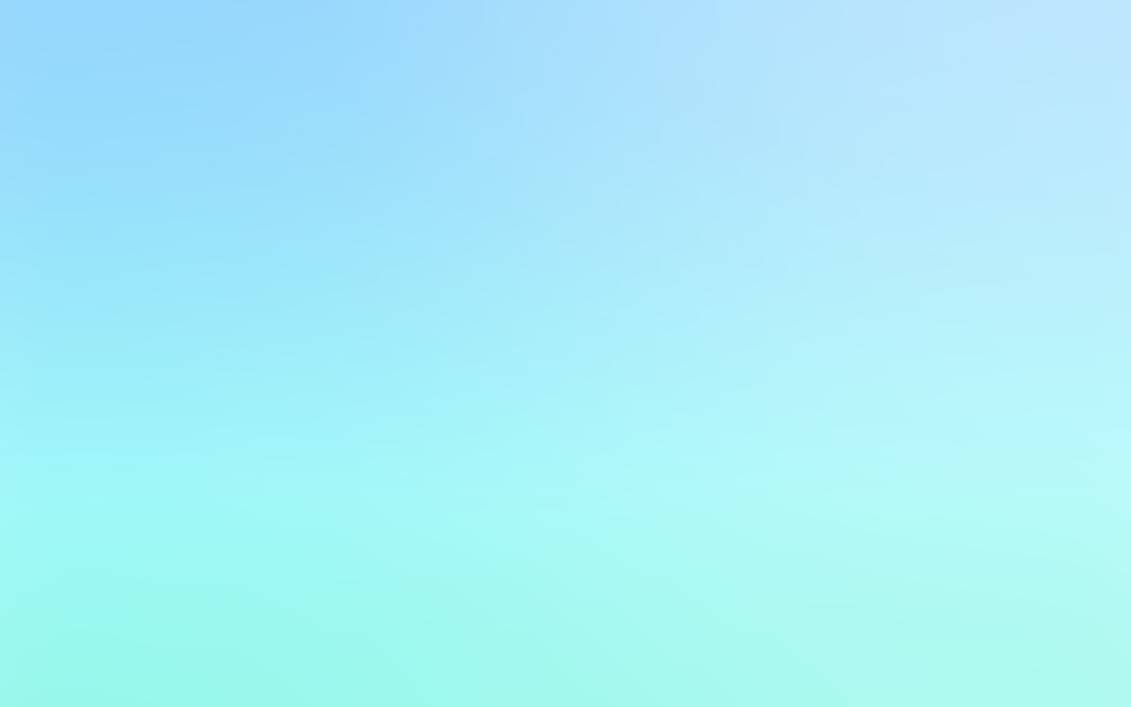 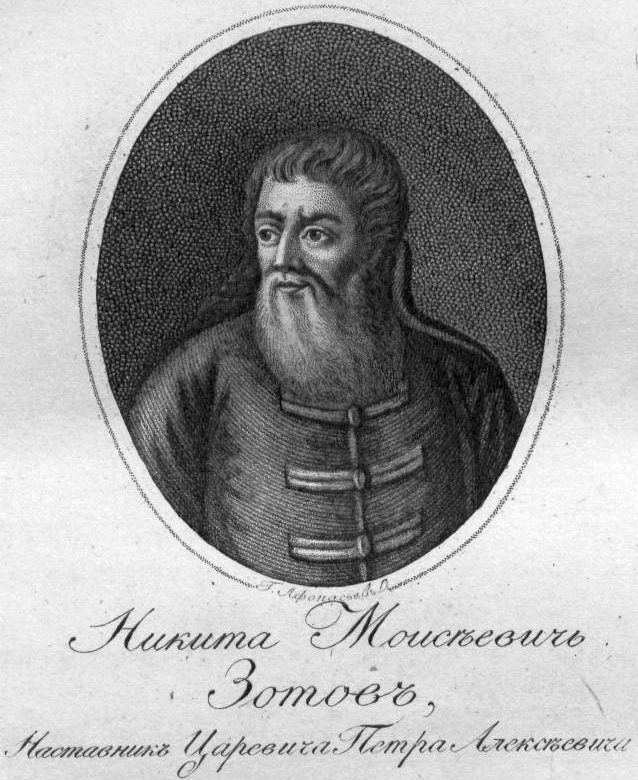 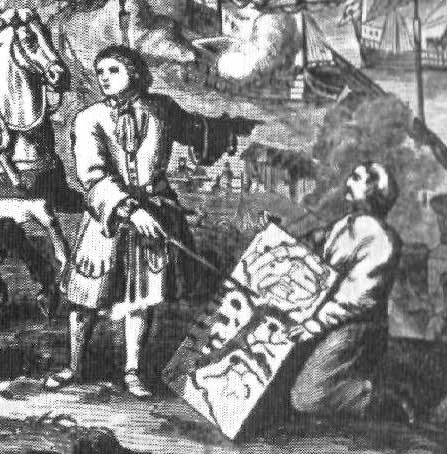 С раннего детства царь Пётр интересовался науками: историей, военным искусством, географией, очень любил  книги. И любил и пошалить, подраться с дворянскими детьми.
Не любил сидеть на месте. В учителя ему был назначен дьяк Н.М. Зотов, который был человеком добрым и терпеливым.
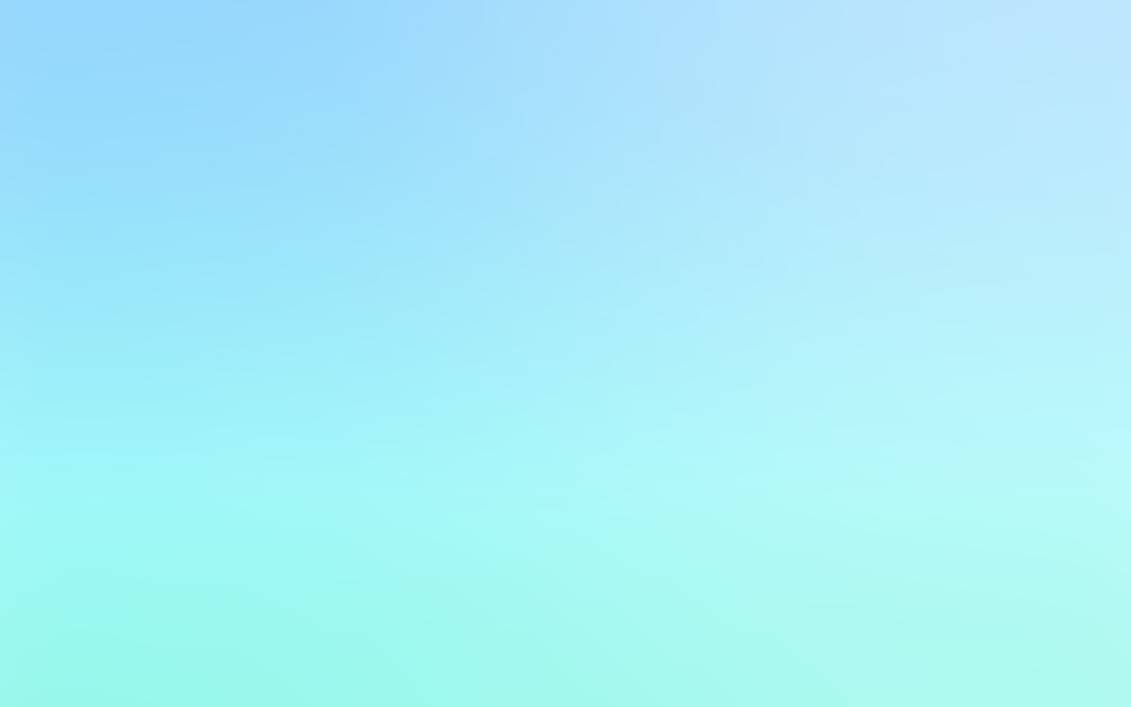 Петр был любознательным и одаренным мальчиком. Он проявлял большой интерес к наукам, с особенным увлечением обучался военным премудростям.
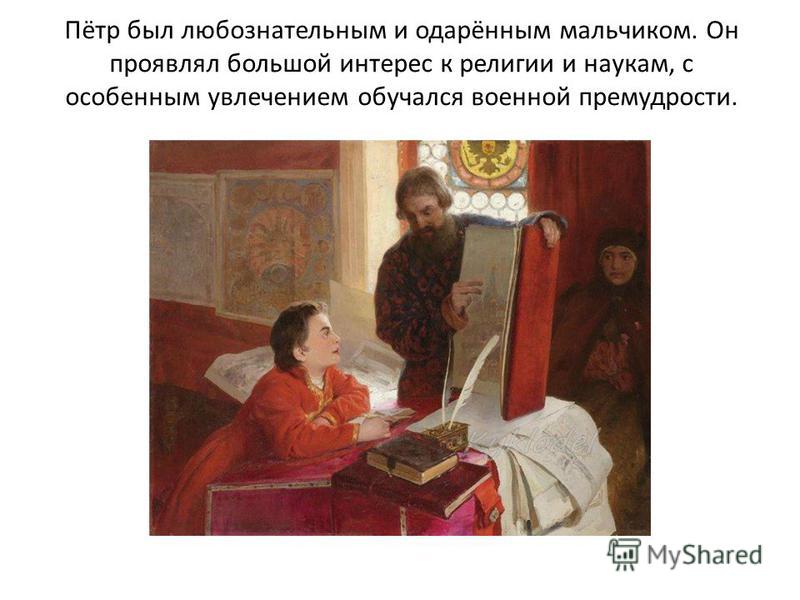 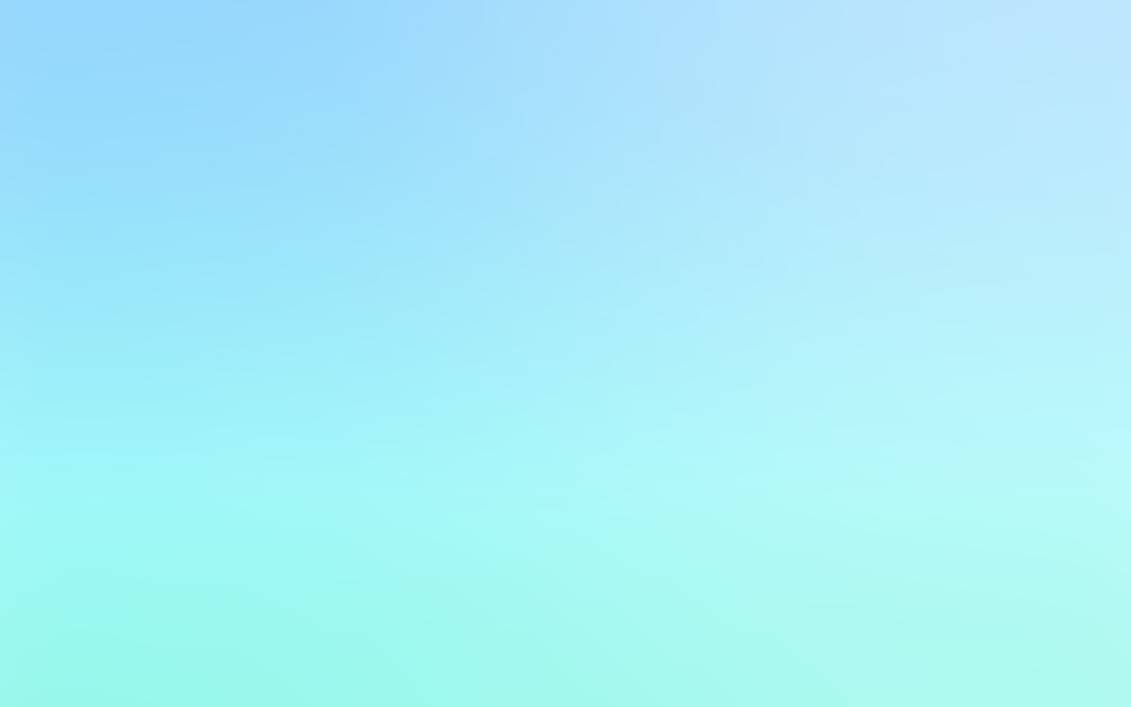 В свободное время маленький Петя очень любил играть в солдатиков. В будущем он стал хорошим солдатом.
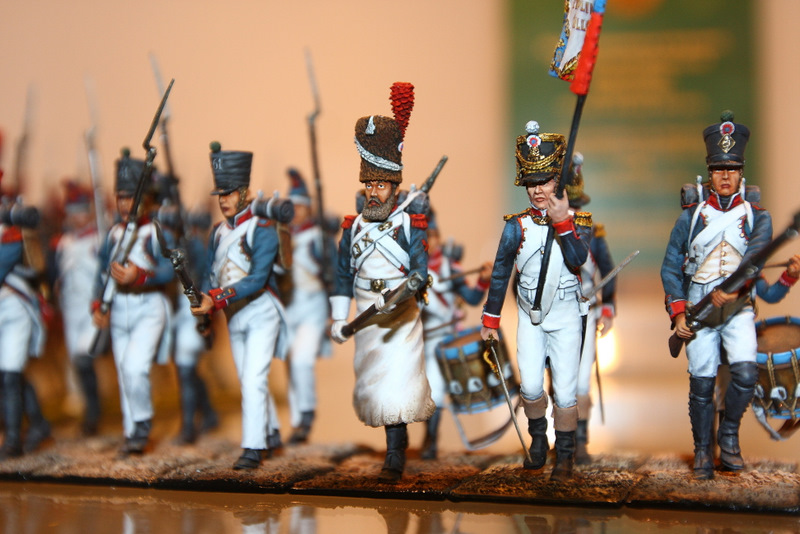 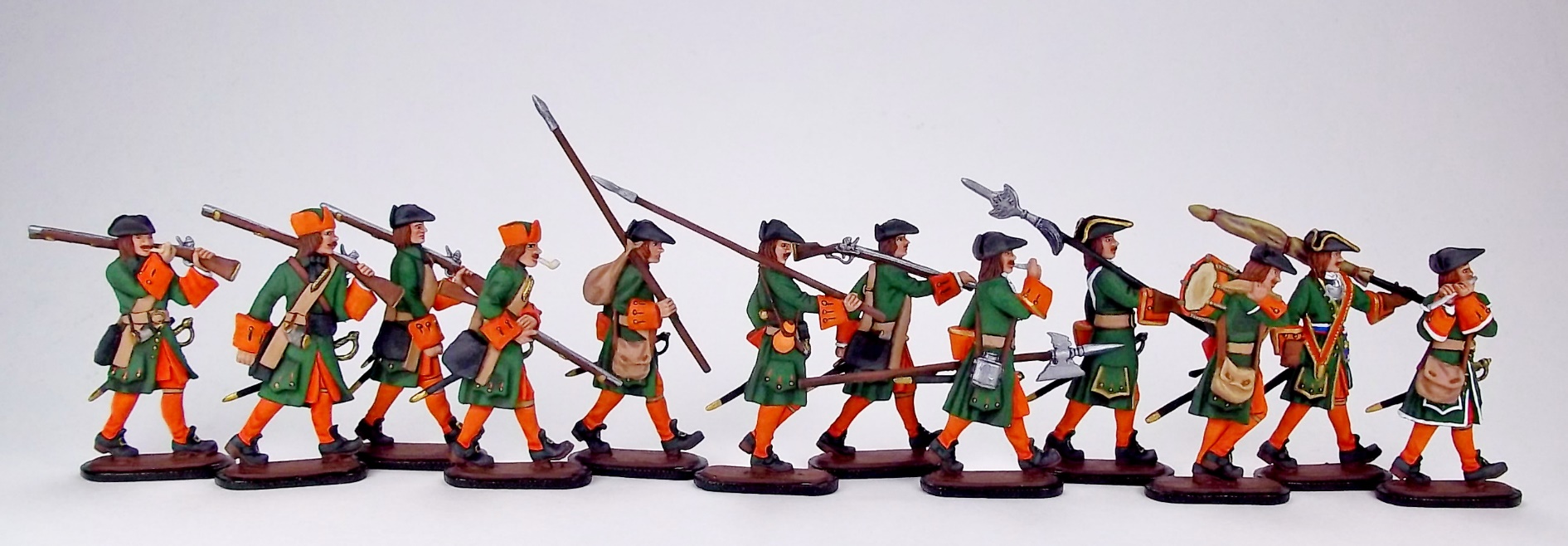 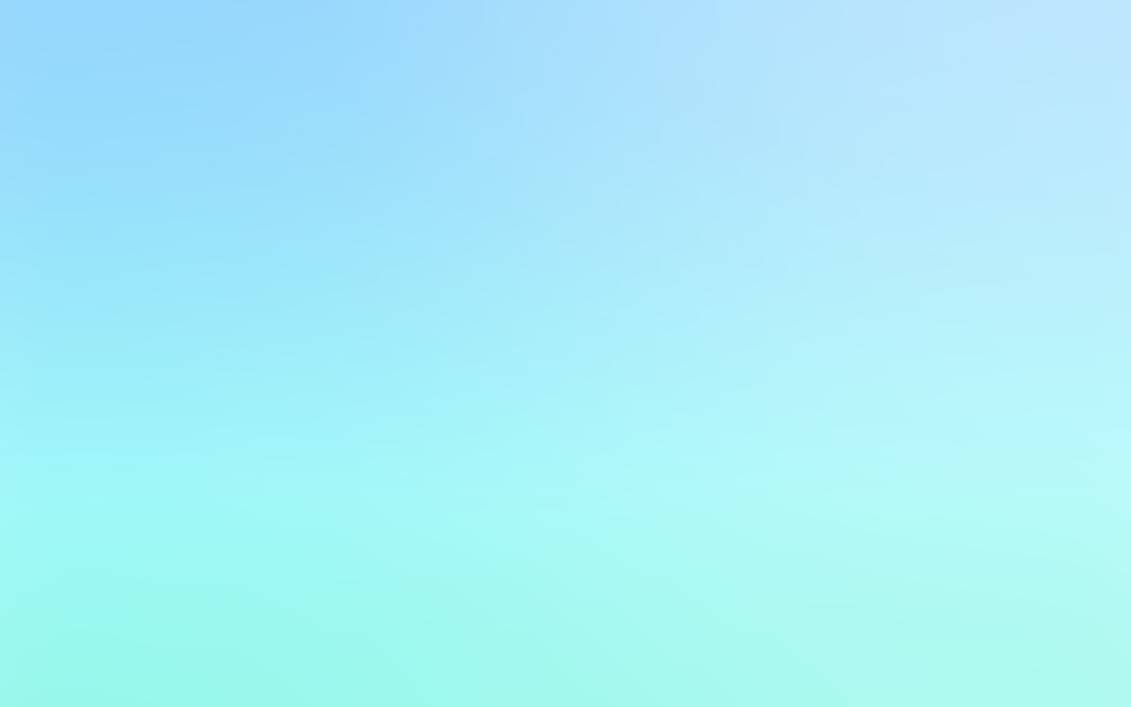 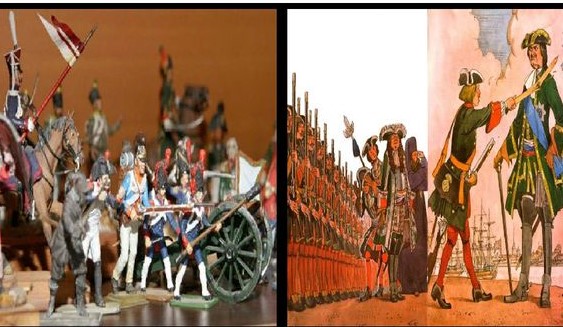 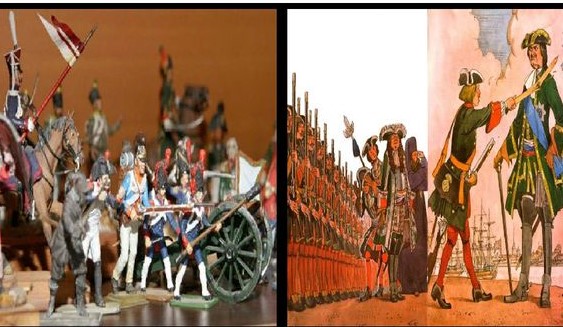 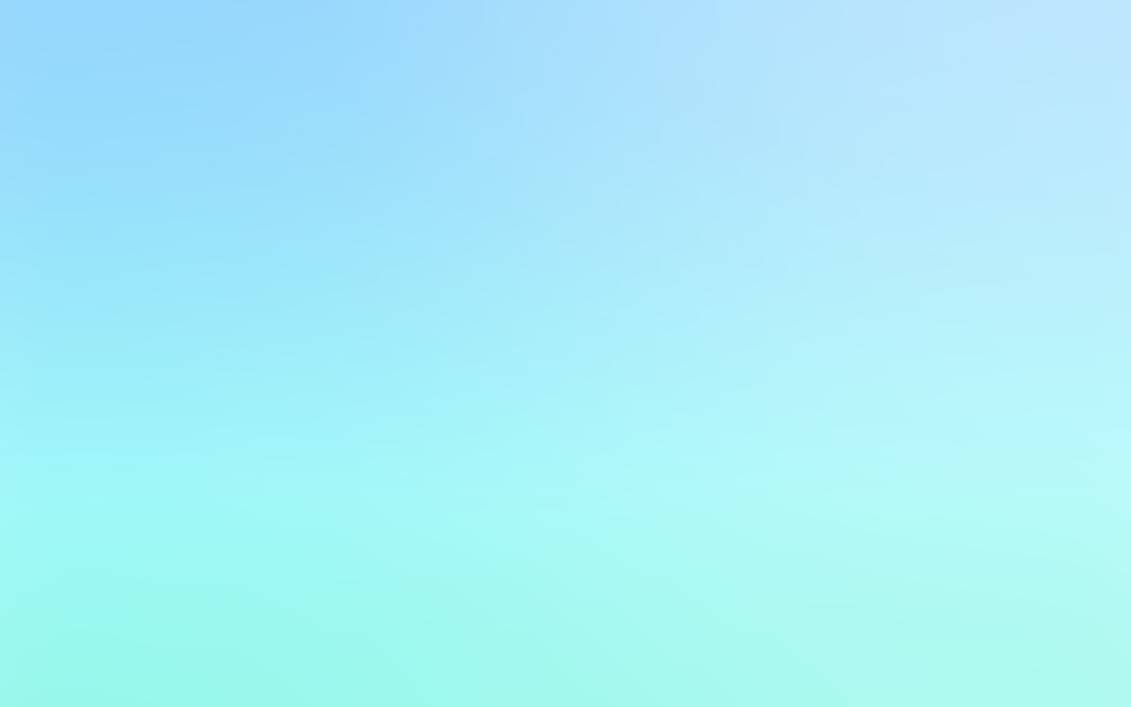 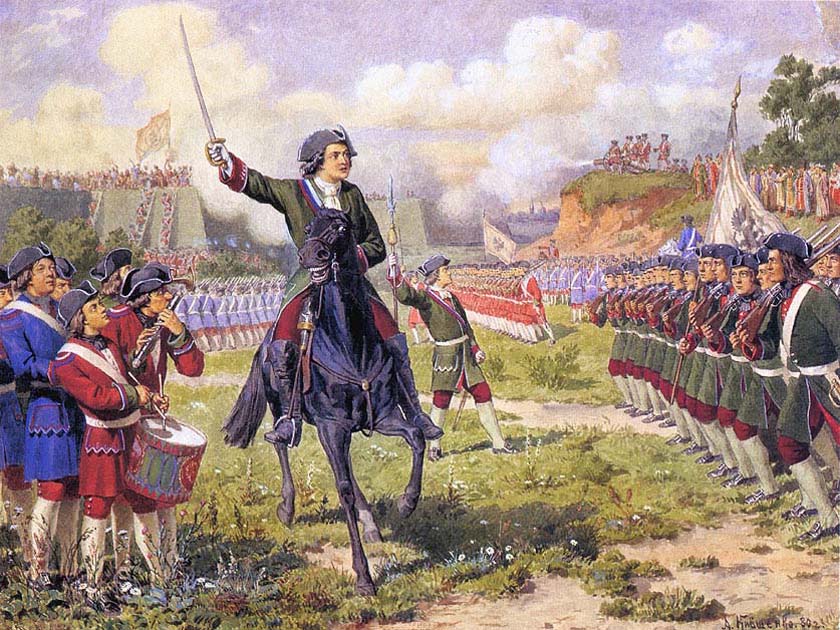 Для 10 летнего царевича были	построены земляные укрепления, где Пётр I  мог со своими сверстниками играть во взятие крепости. Создал «Потешное войско», состоящие  не из богатых и родовитых сверстников, как сам царевич, а из шустрых, сообразительных ребят.
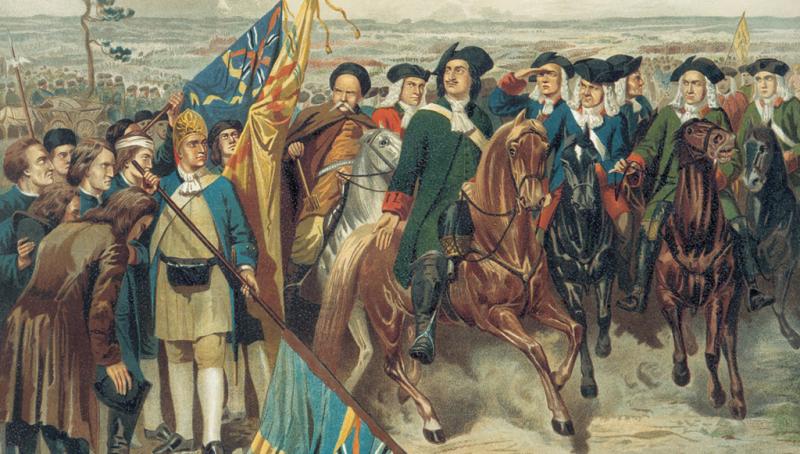 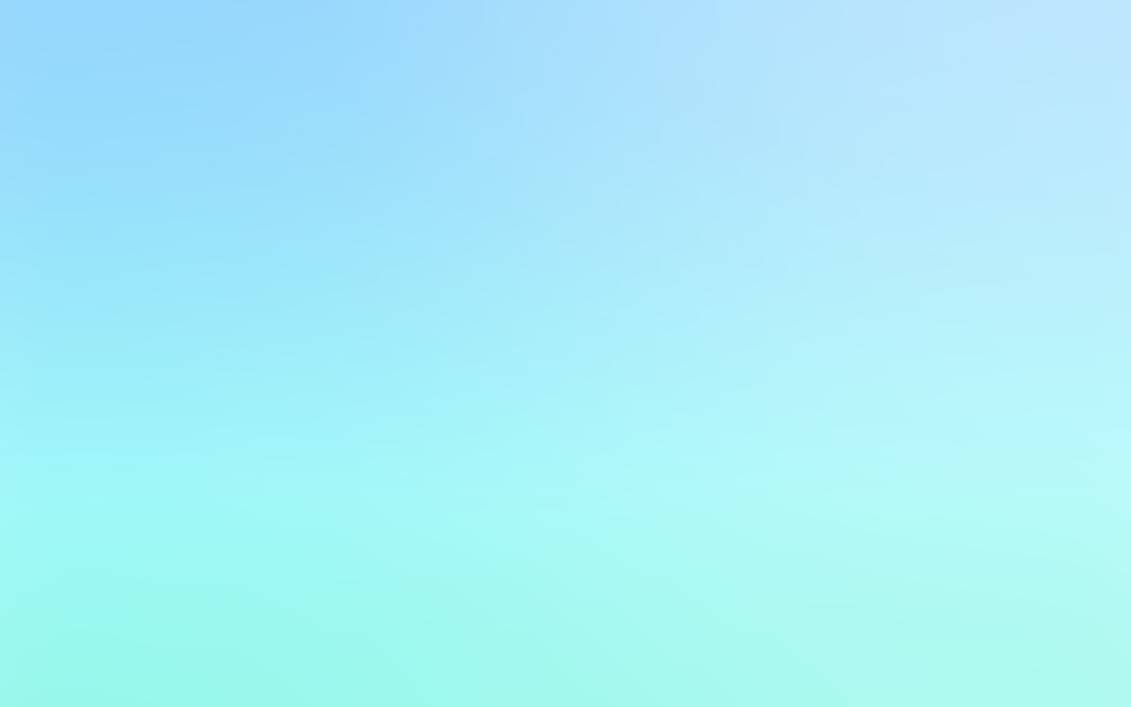 «Потешное» войско превратилось в самые лучшие Преображенские и Семеновские полки. С  этих двух полков начиналось создание новой русской армии.
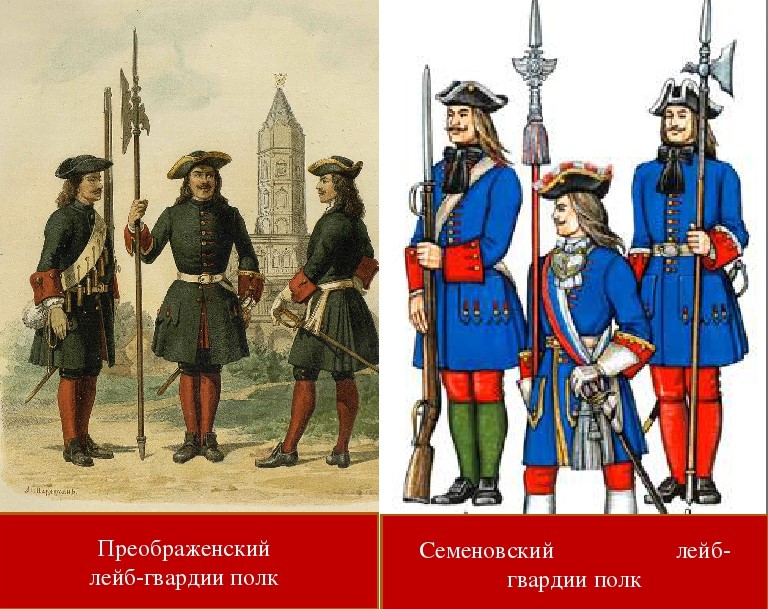 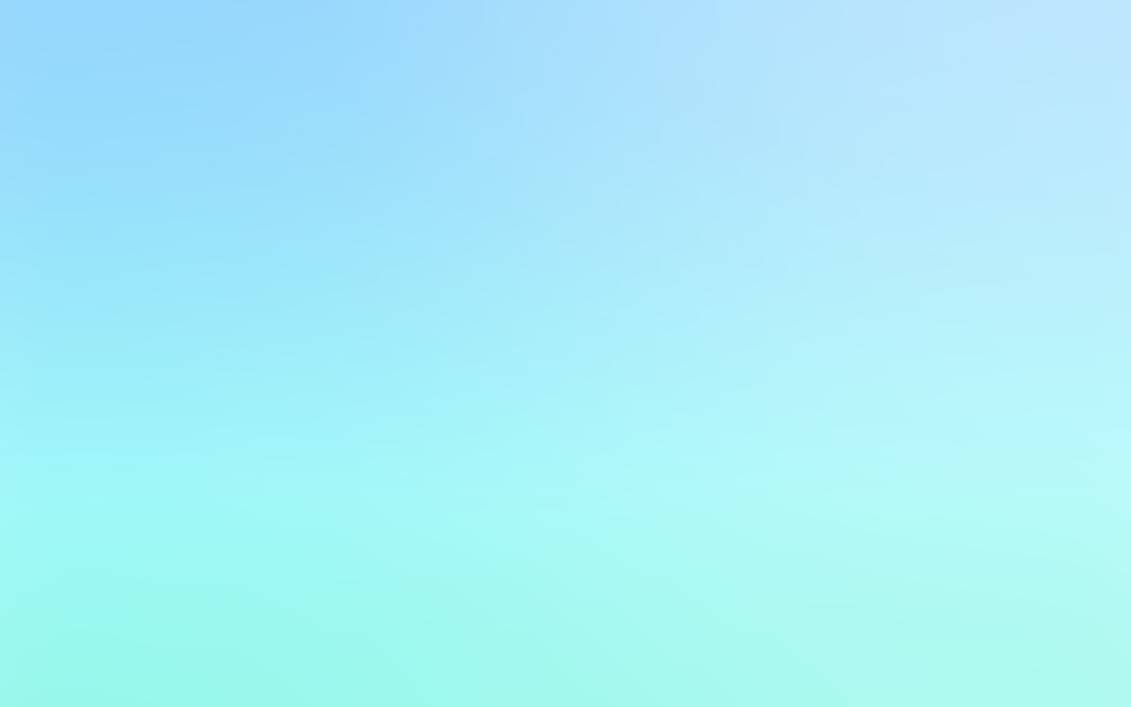 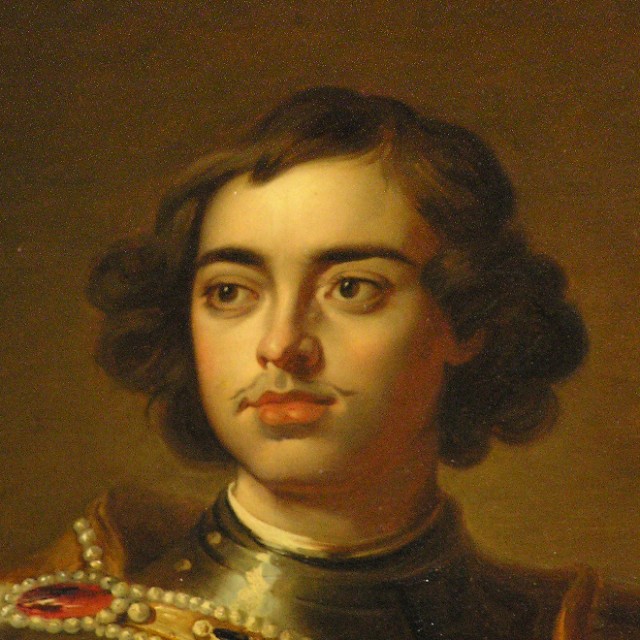 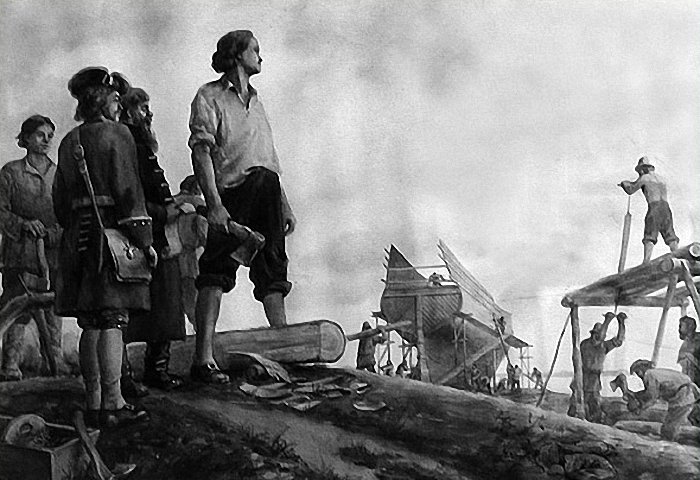 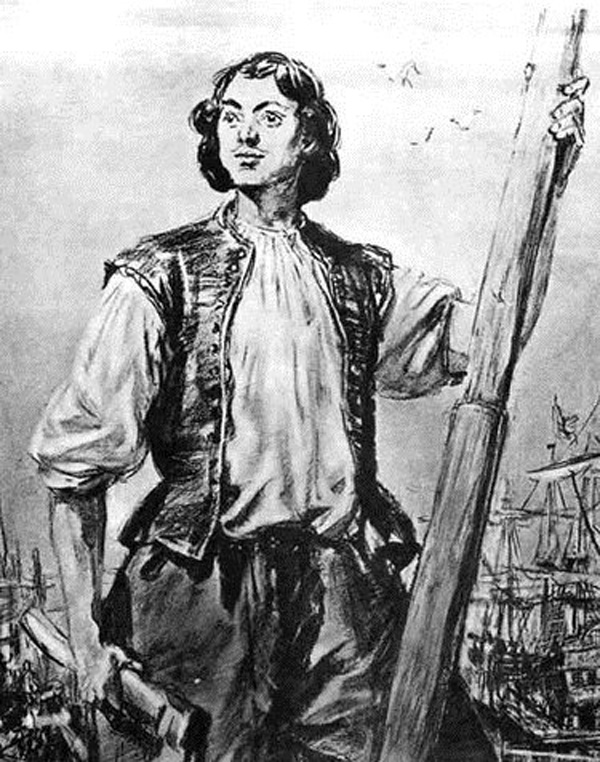 Царь Пётр  стремился  к знаниям, рос сильным, выносливым и не боялся  физической работы. Однажды, увидев заброшенный бот (корабль),он загорелся  идеей изучить новое дело. Когда Петр вырос, он уехал в Голландию. Там он учился строить корабли. Освоил науку кораблестроение, мореплавание. И   став   взрослым, царь    Пётр I  построил собственную верфь «Адмиралтейство», в городе Санкт-Петербург.
Руководил русской флотилией.
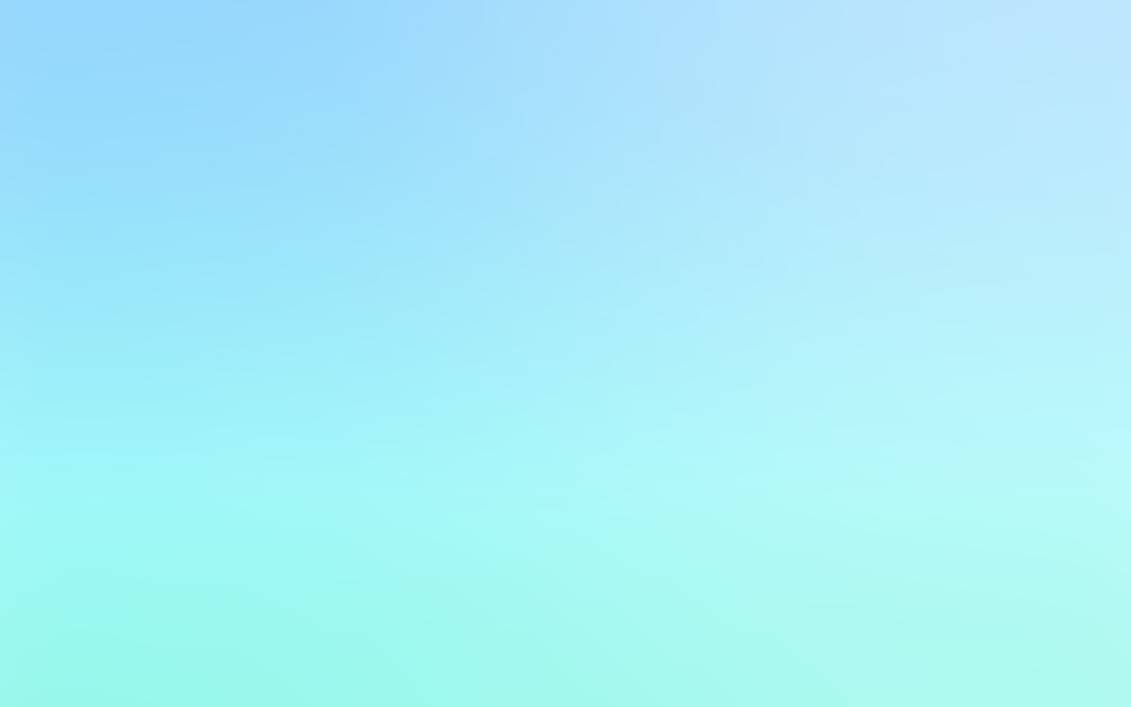 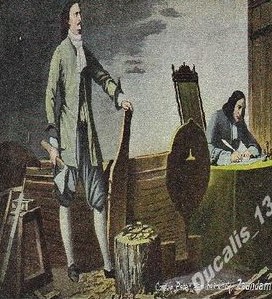 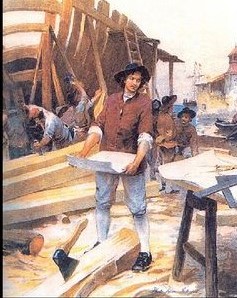 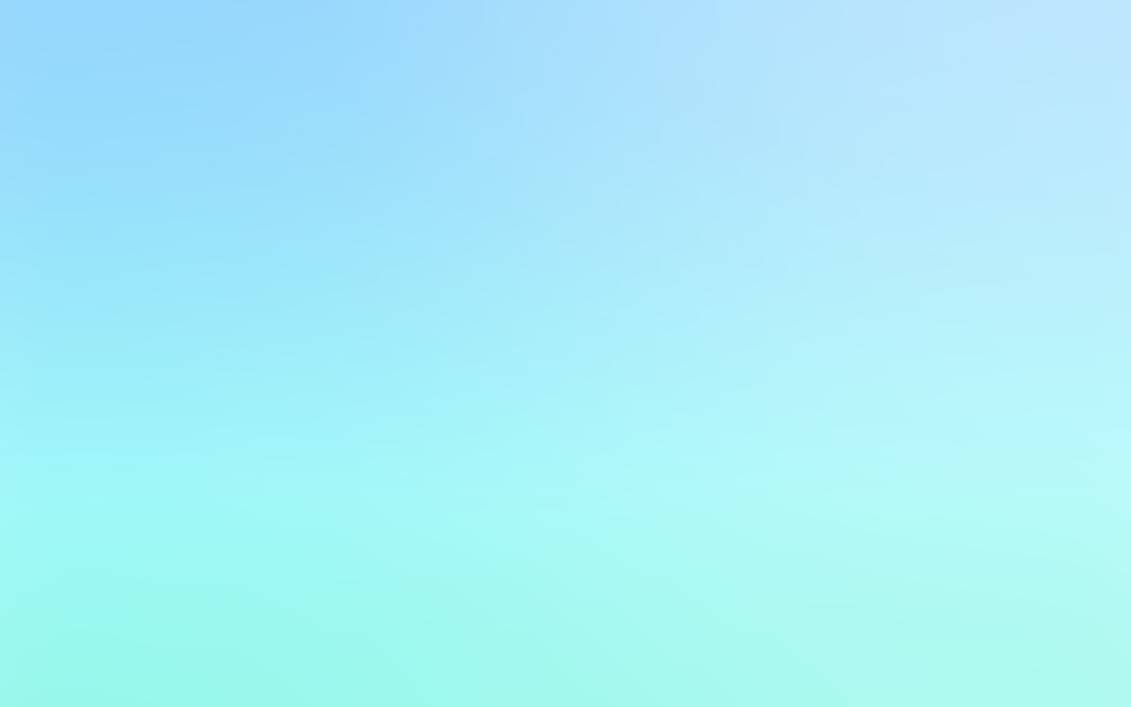 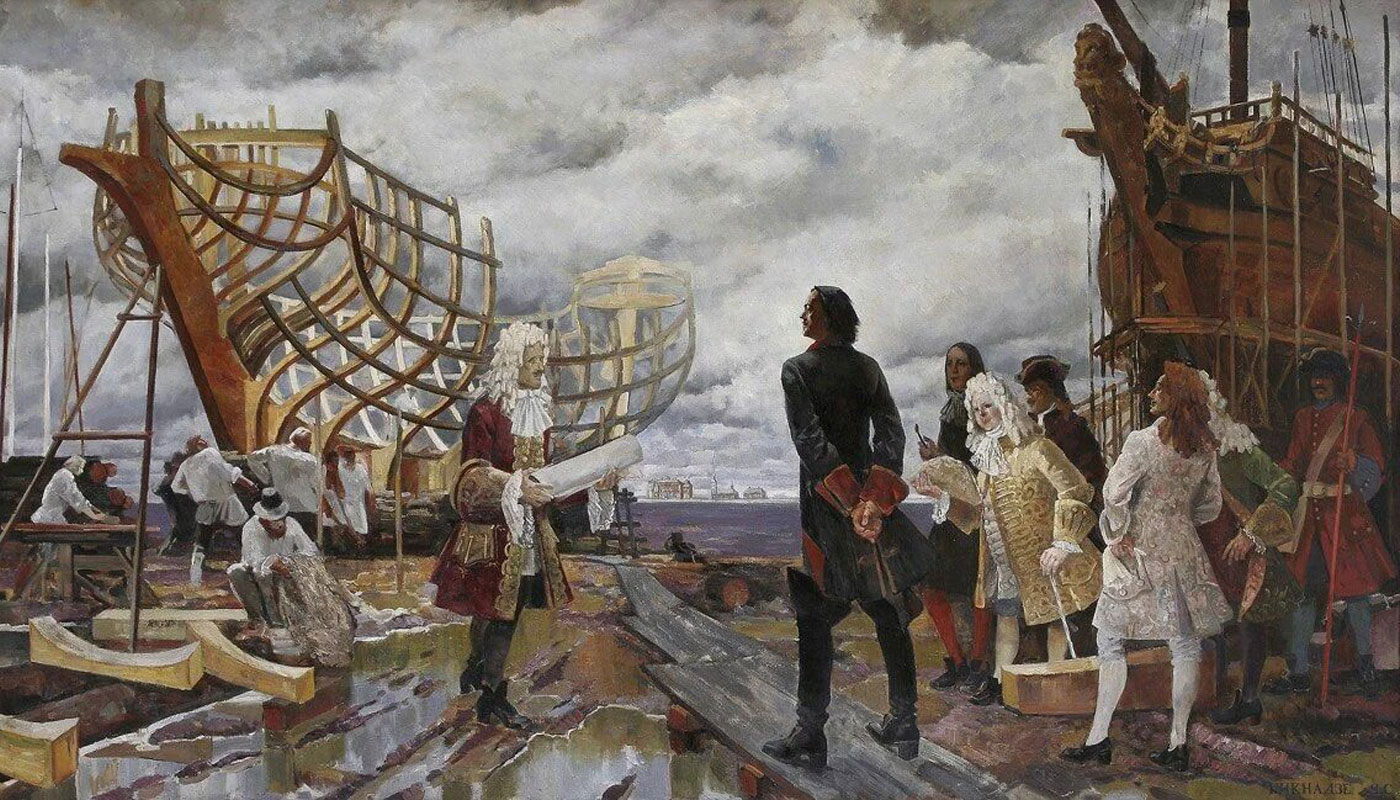 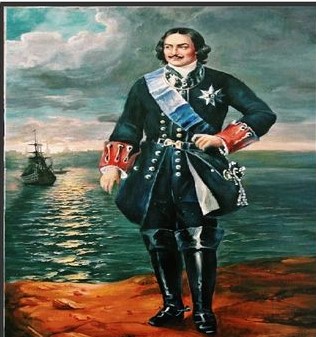 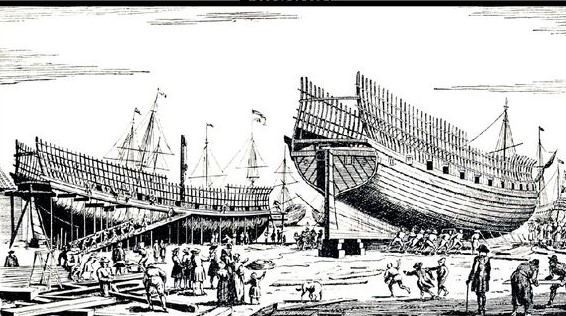 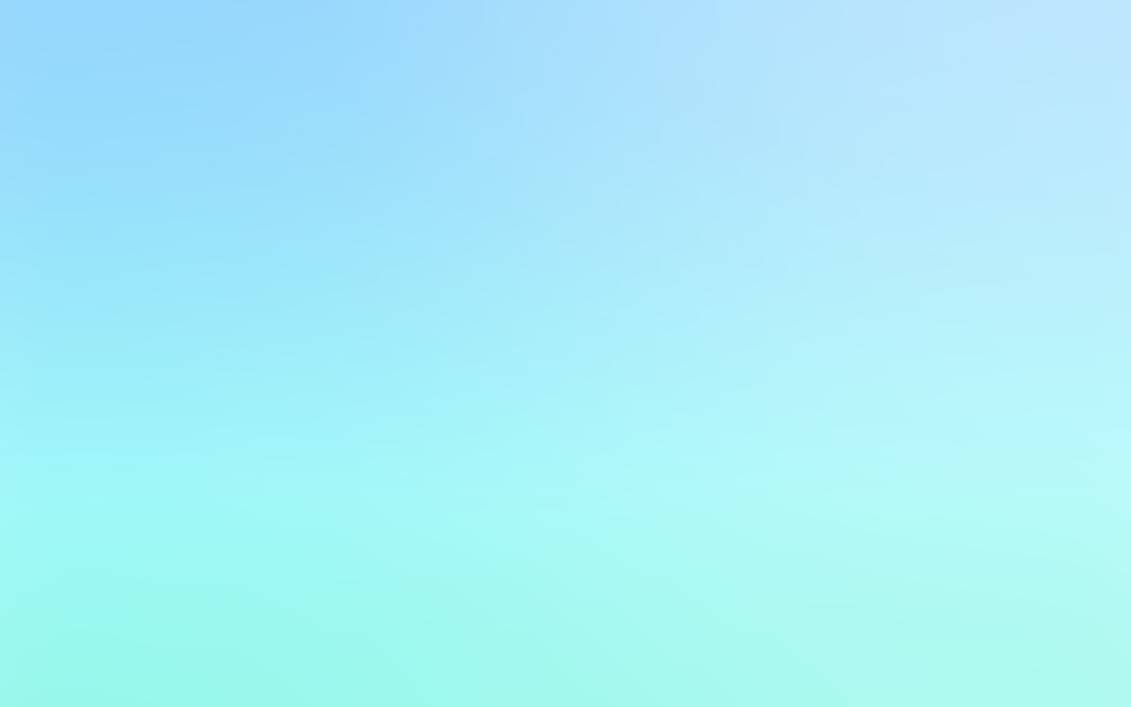 При Петре I было построено 1100 кораблей. Русский флот стал самым мощным флотом и на века определил статус России, как крупнейшей морской державы. Русский флот не потерпел после Петра I ни одного поражения на протяжении двух столетий.
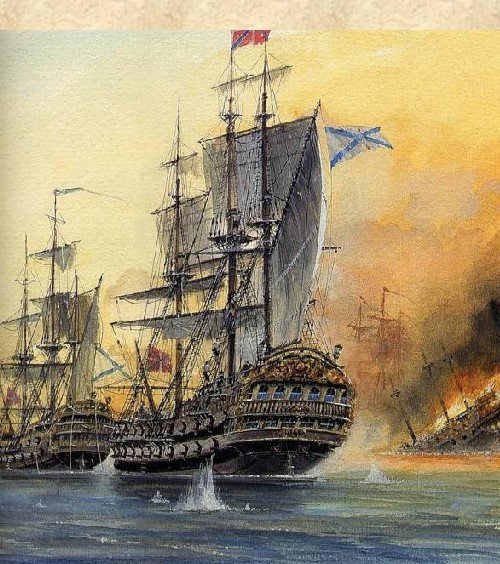 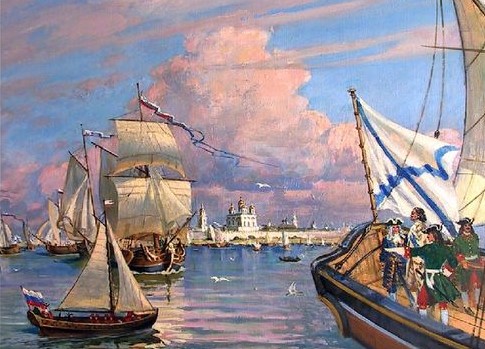 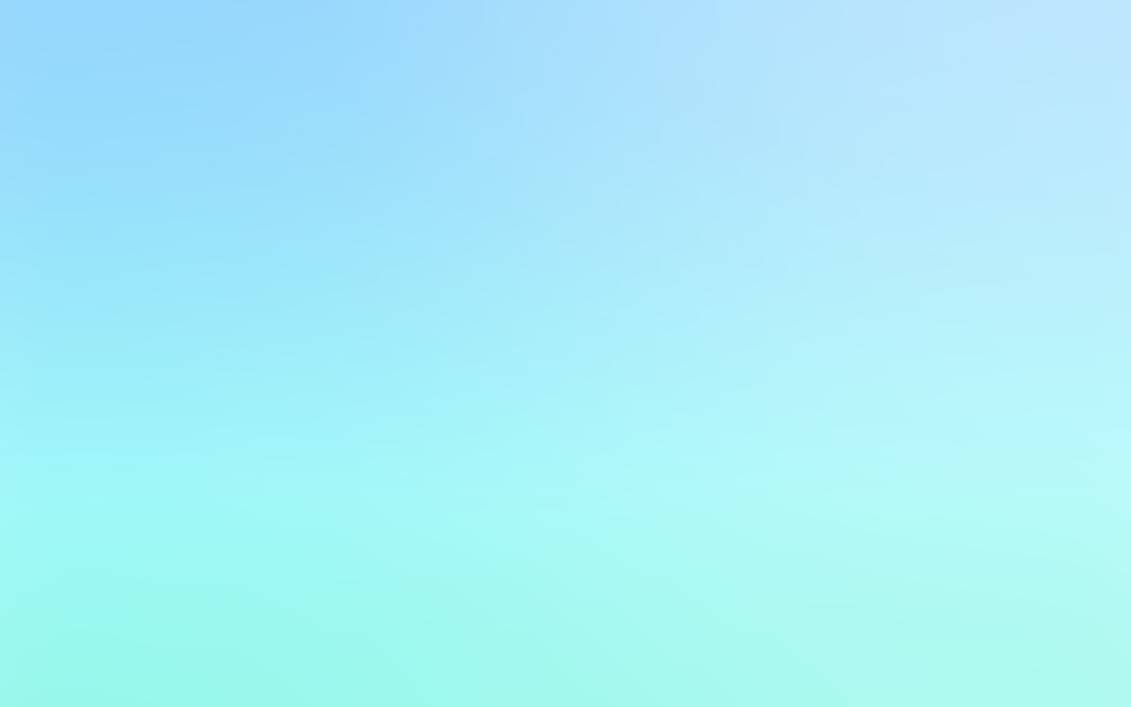 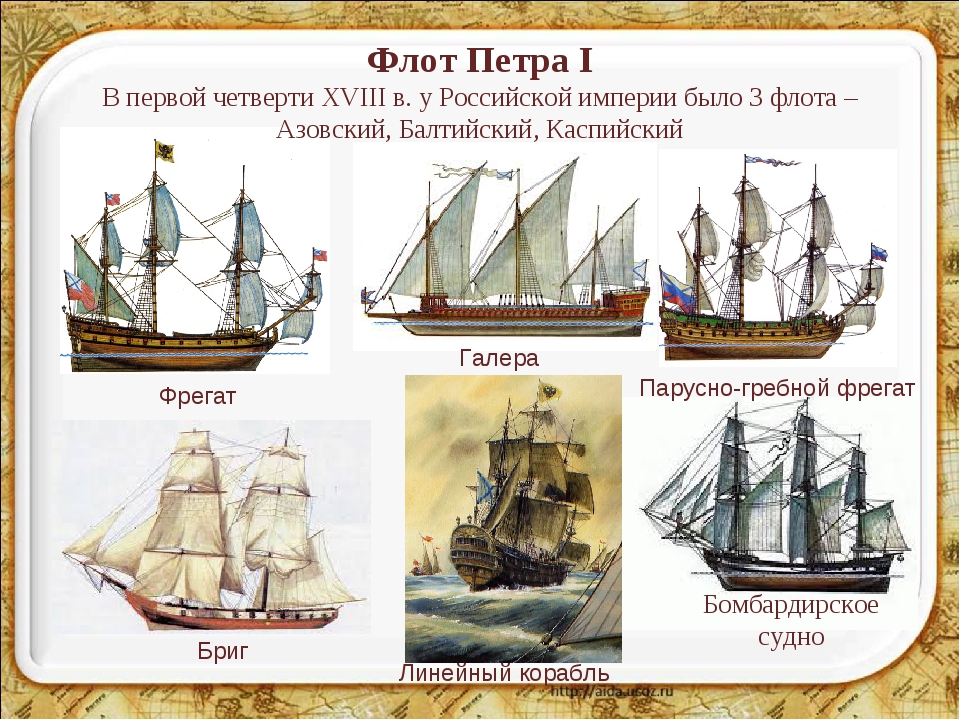 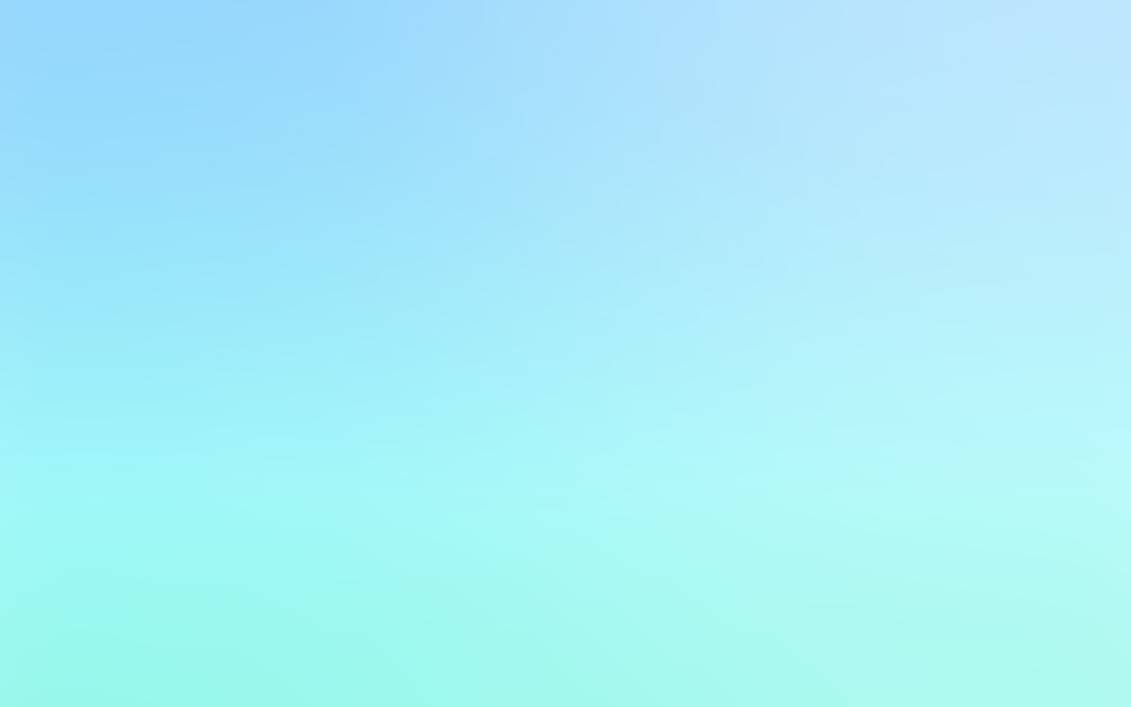 В наше время именем Петра Великого назван тяжелый атомный военный крейсер
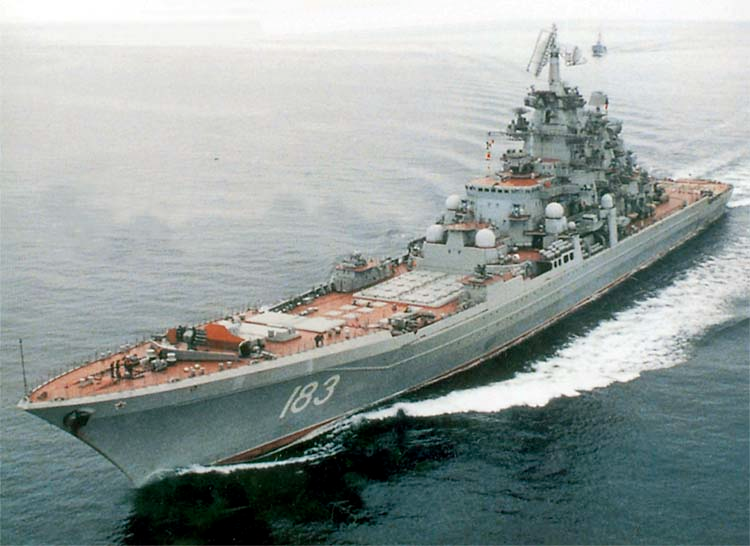 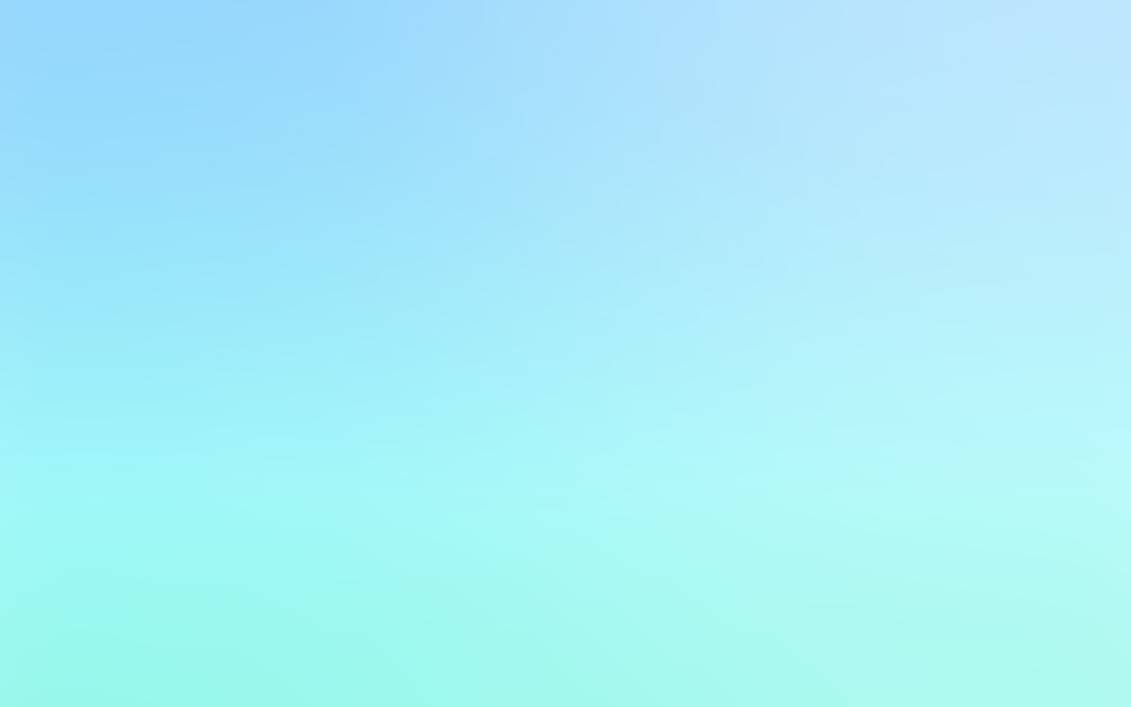 Ботик, который построил Петр I сохранился до наших дней. Этот ботик называют «дедушкой русского флота».
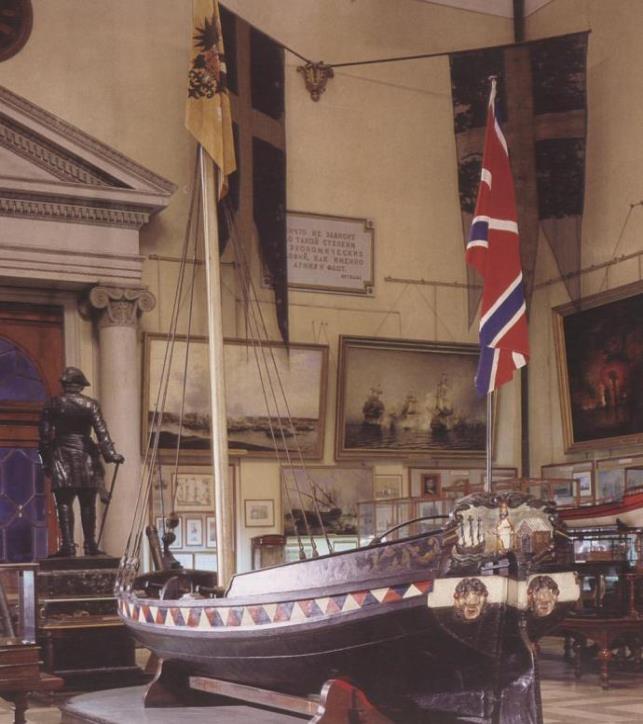 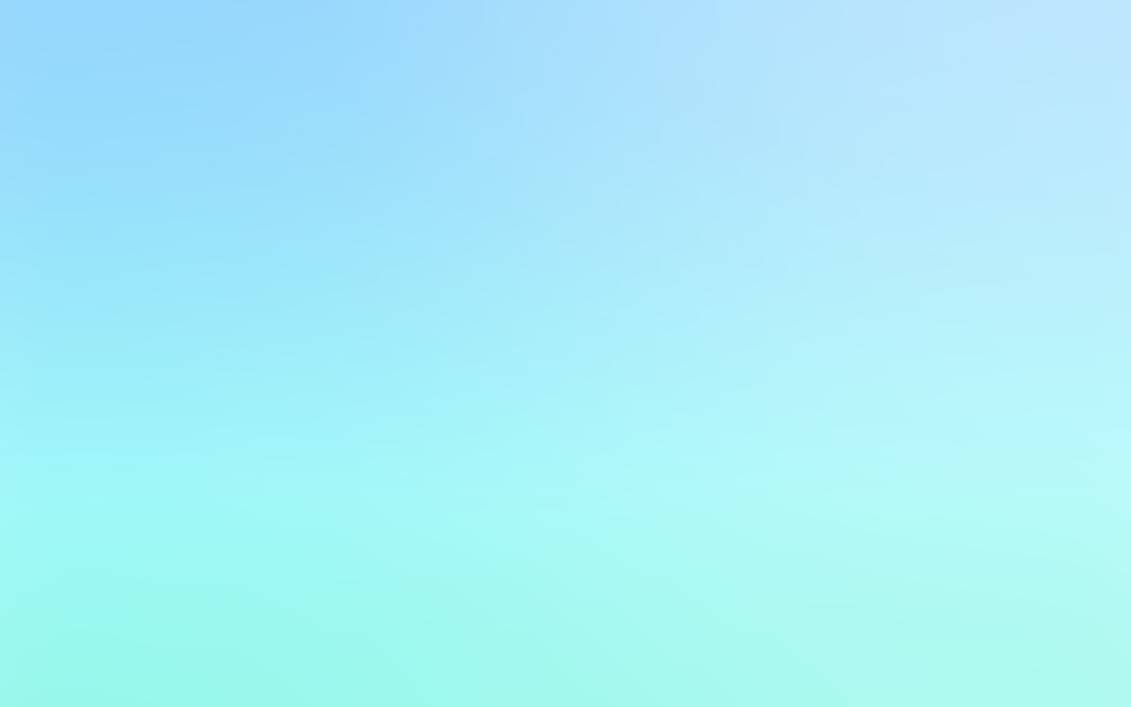 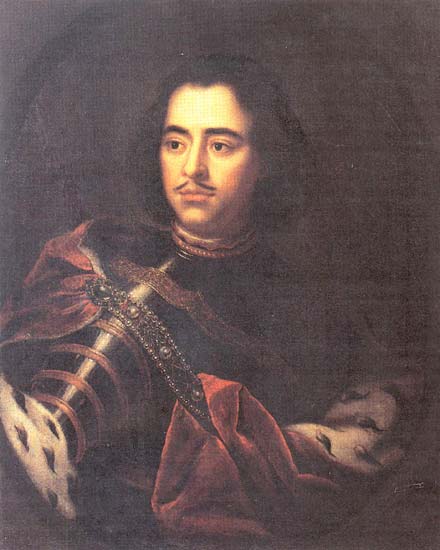 В  1703   царь  Пётр I   задумал  построить  крепость   на  реке  Неве  на   ЗАЯЧЬЕМ  острове для  удобного  выхода  к морю. Хотел , чтобы   Россия стала морской державой.  В   то   время  территория, на которой позднее вырос прекрасный  город,      была низменной,	   болотистой местностью. Здесь было несколько селений, жители  занимались  рыболовством, охотой   и   земледелием.
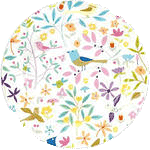 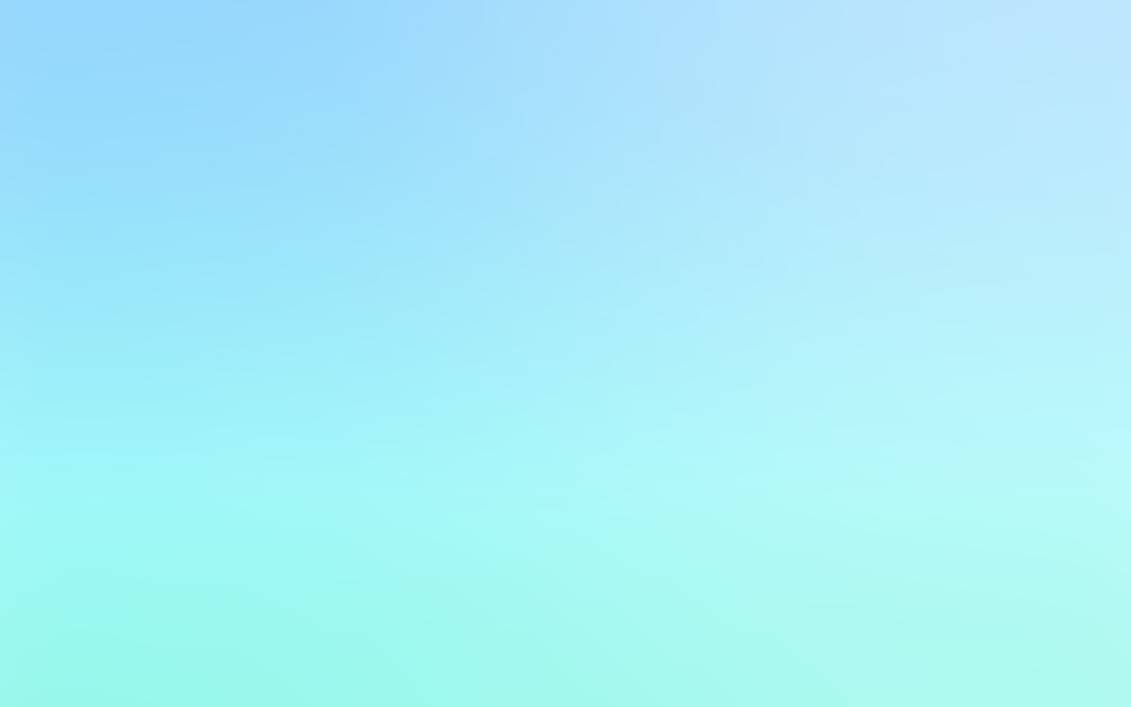 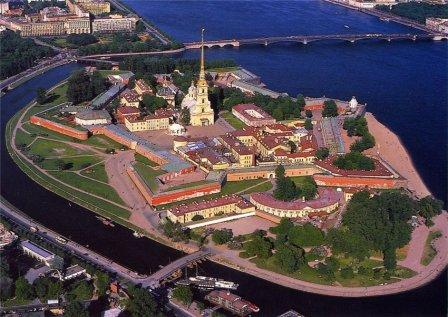 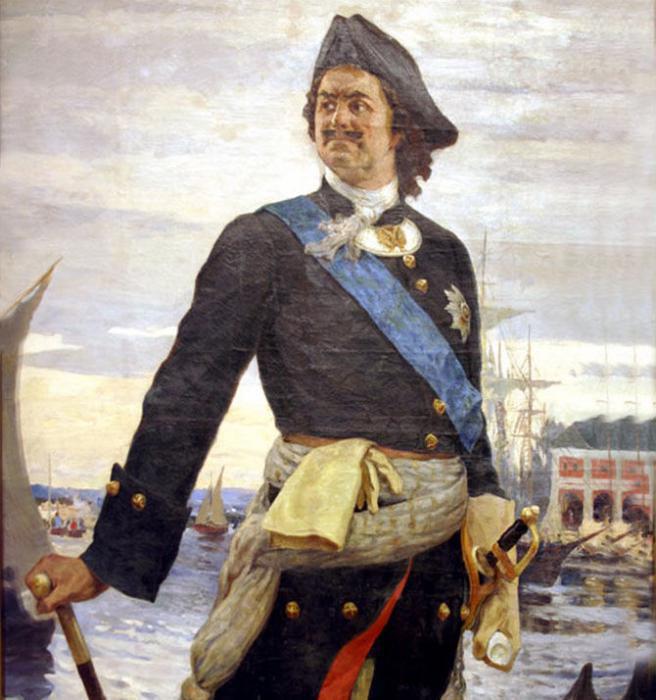 27 мая 1703  года была заложена  крепость. Этот  день считается днём  рождения  города. Пётр Алексеевич   считал:
«Столица могучего государства должна быть многоэтажной, каменной, с прямыми широкими улицами,   дворцами и портом» .  Но в  России   нет  такого города.
Нет? Значит,  надо  построить.»  А коли  царь решил, значит, городу быть!
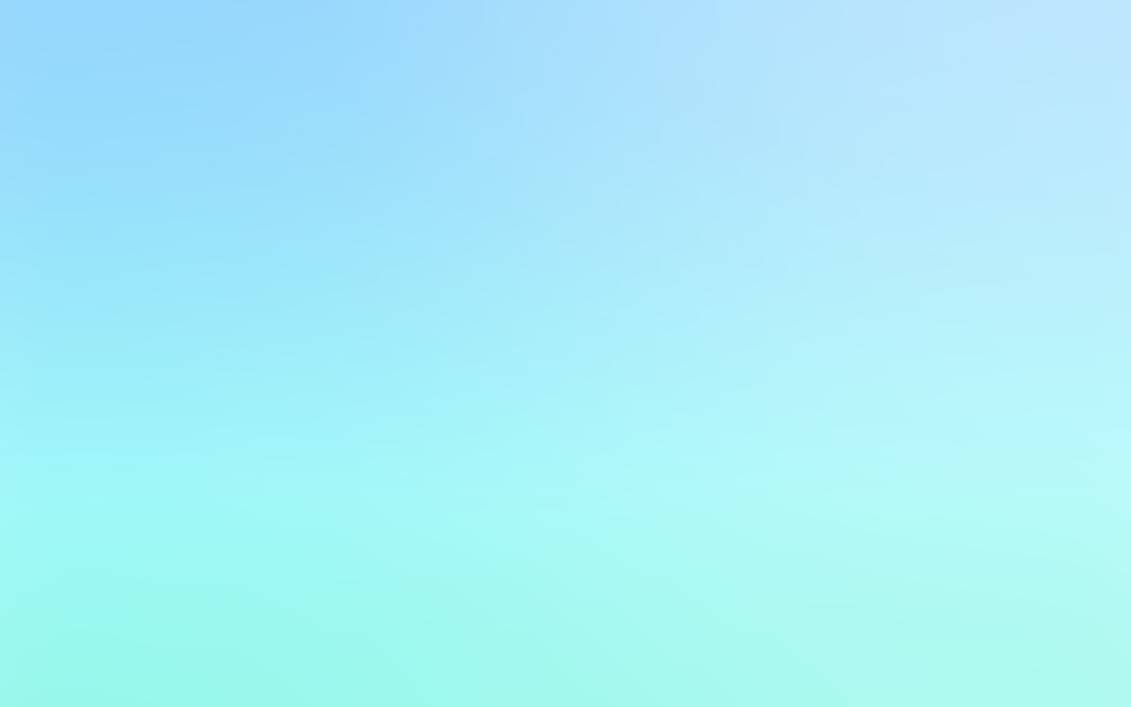 Петропавловская крепость-укрепление, защита от врагов.
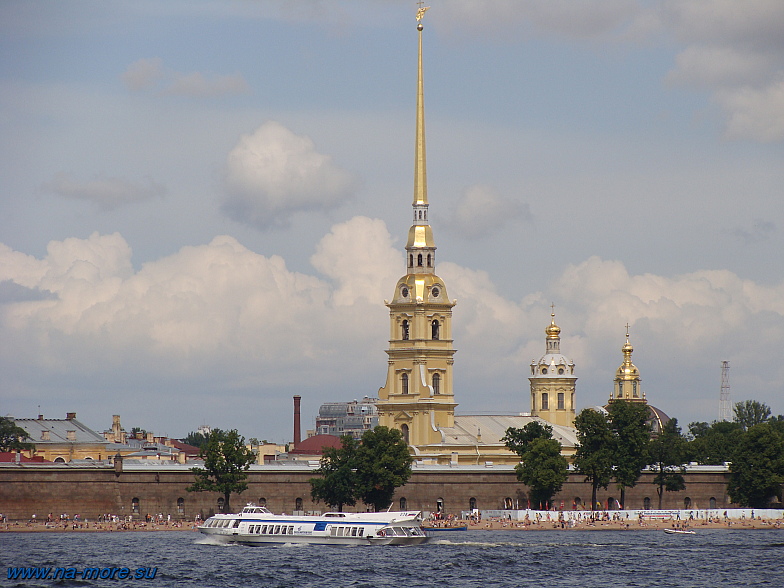 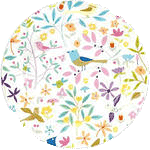 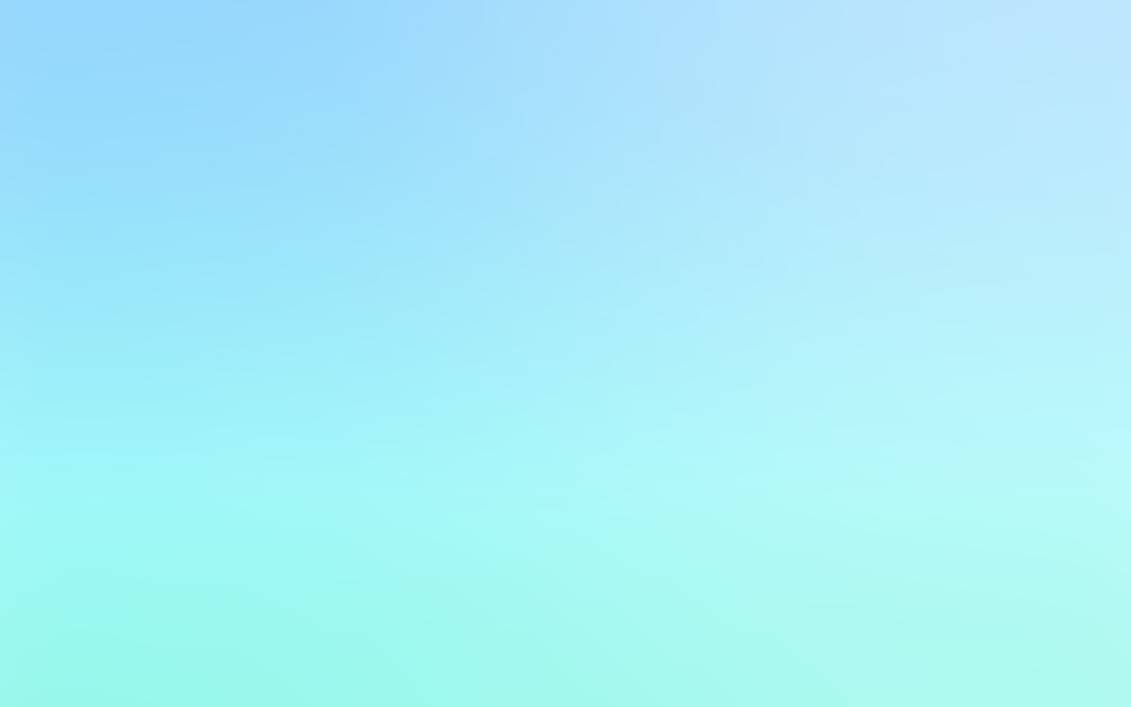 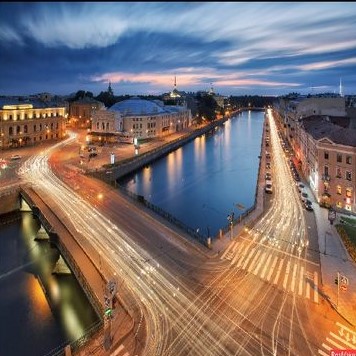 Основание Санкт-Петербурга
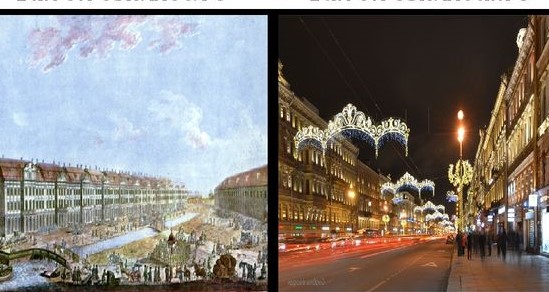 В 1703 году Петр I основал город на севере страны, где река Нева впадает в Финский залив.
Имя городу он дал в честь своего покровителя, Святого Петра(в переводе с немецкого языка «Санкт-Петербург» означает «город «Святого Петра»
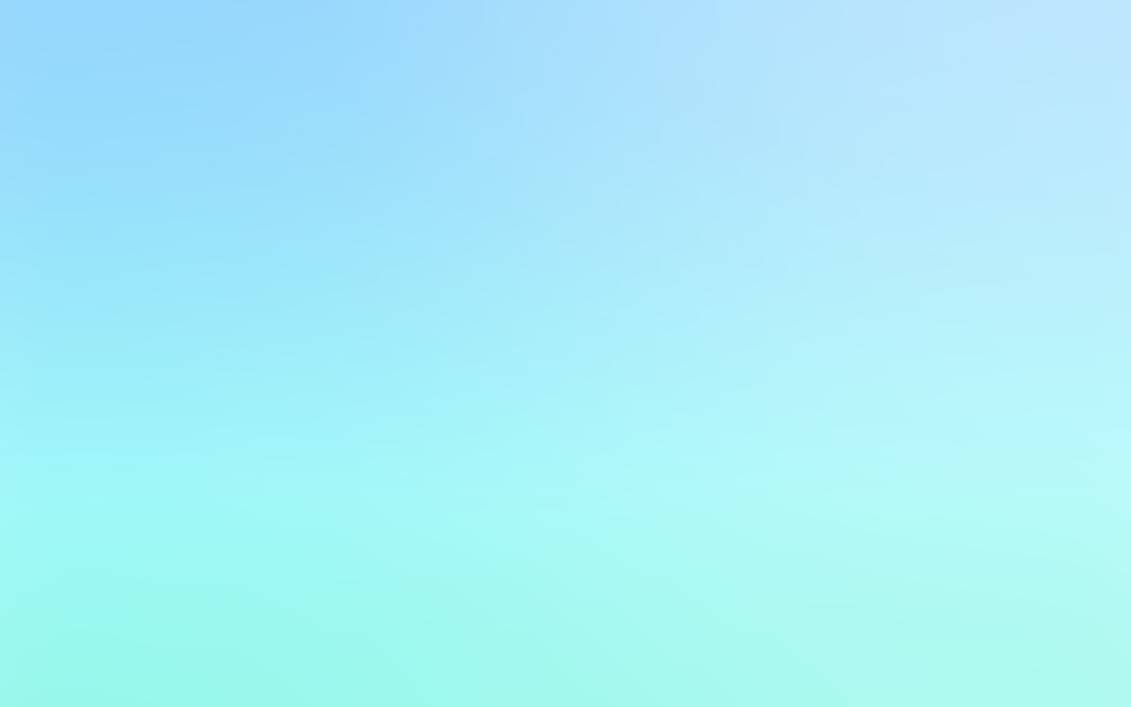 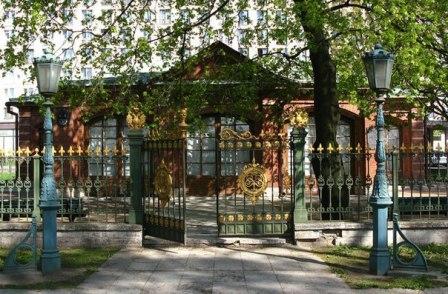 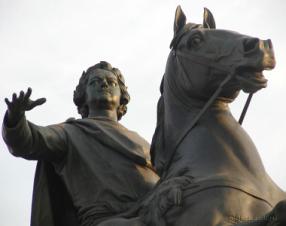 Царь Пётр  I много сделал  для России, был умным и сильным государем. 
Построил новую столицу город  Санкт – Петербург. (сейчас  столица России – Москва).
Основал в  Санкт - Петербурге школы и академии по примеру иностранных, сам составил азбуку, которая легче для языка и легка для запоминания; 
ввёл новый календарь -  Новый год с января месяца; открыл первый музей «Кунсткамера», библиотеку. Рисовал сам план крепости и чертёж здания «Адмиралтейства. 
«Царь на месте не сидел – за день делал много дел».
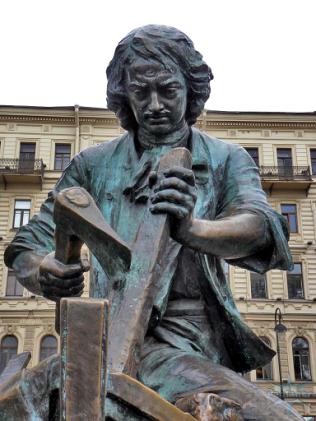 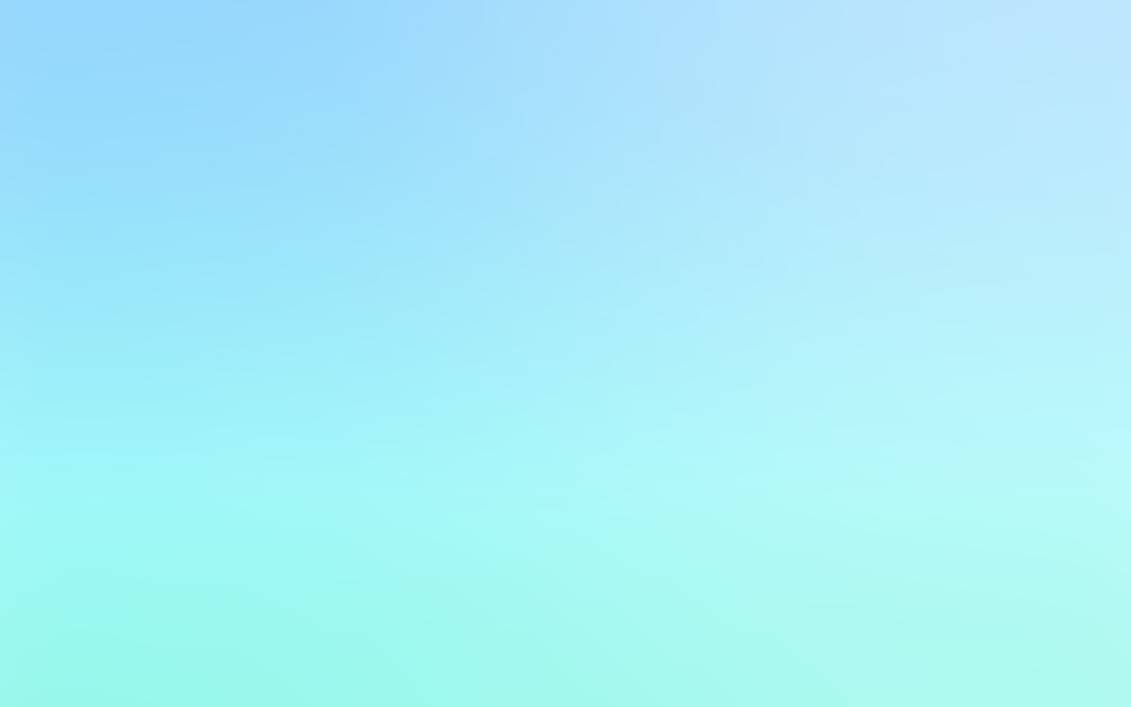 Новый год стал исчисляться с 1 января. Мы стали наряжать елку в домах.
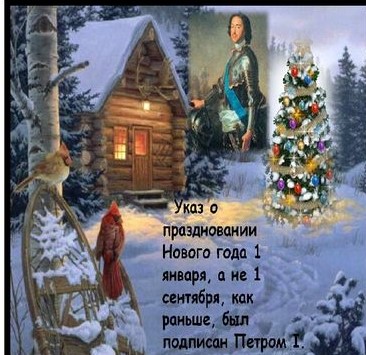 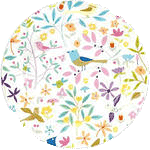 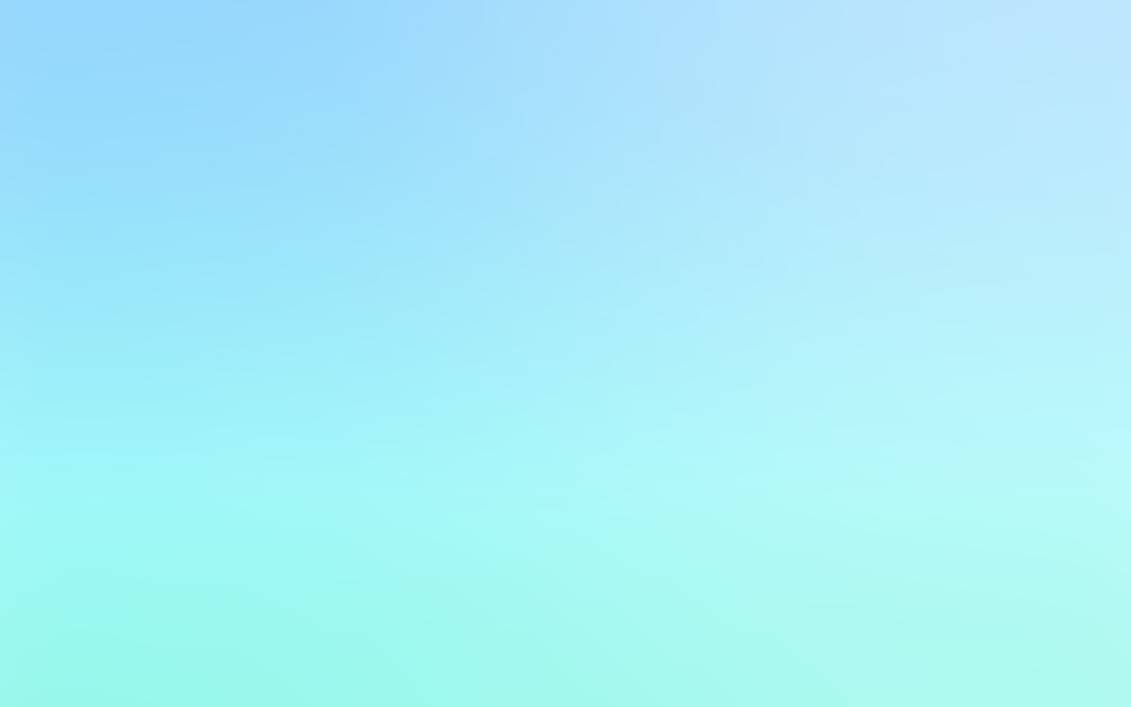 Все дети стали ходить учиться в школу.
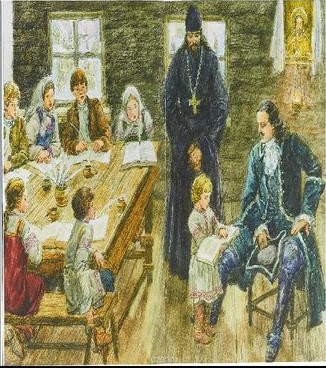 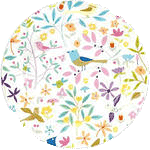 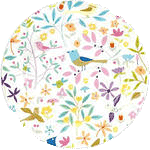 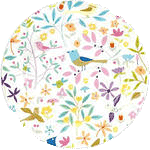 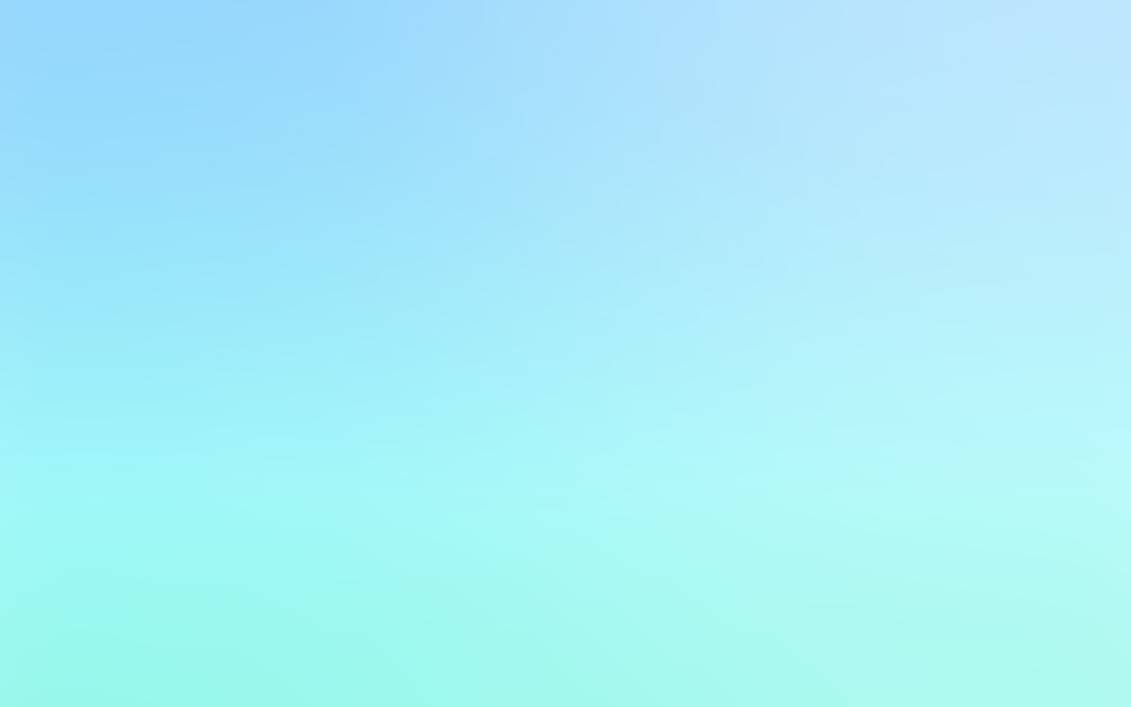 Стали выпускаться первые газеты и журналы.
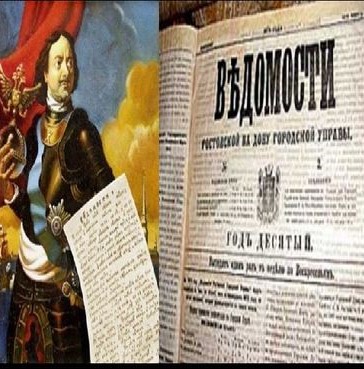 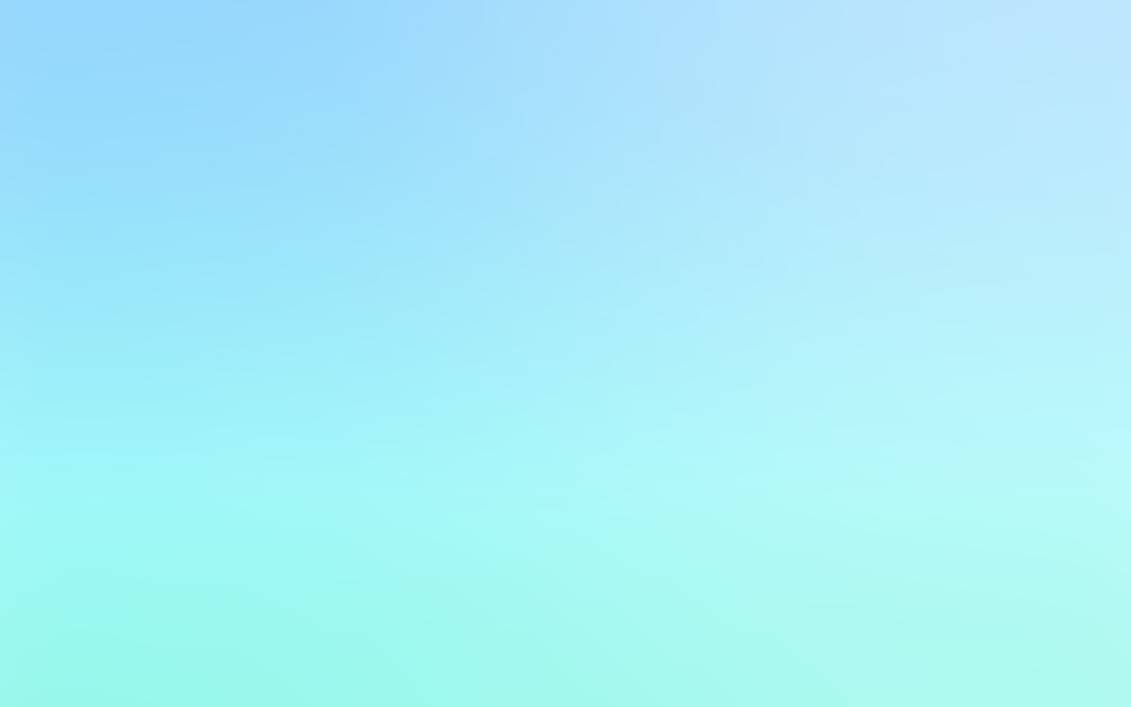 При Петре I в Россию был завезен  картофель. Путешествуя по Голландии, Петр I прислал мешок картошки в Петербург с наказом «приглашать население заниматься разведением картофеля».
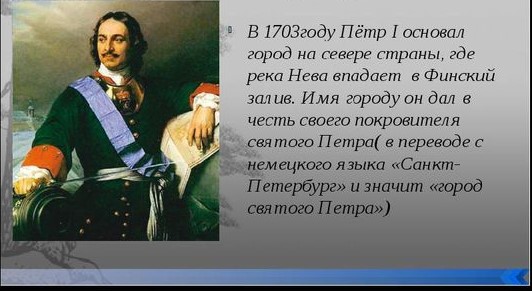 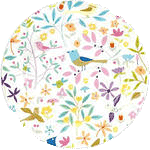 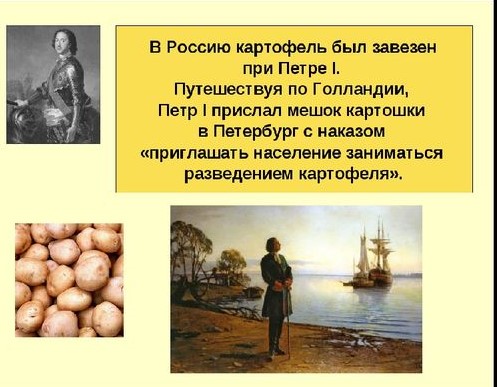 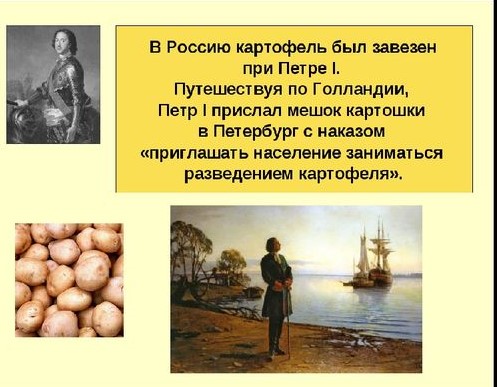 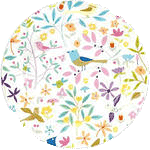 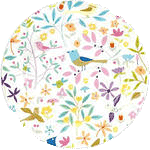 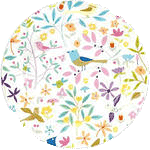 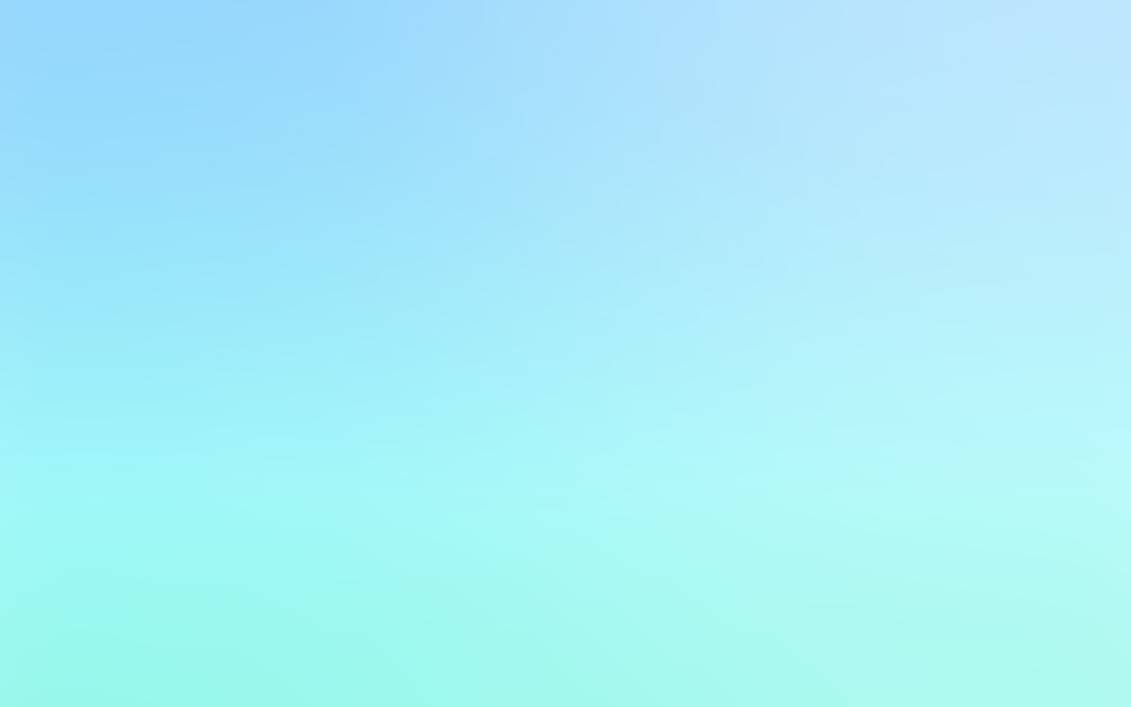 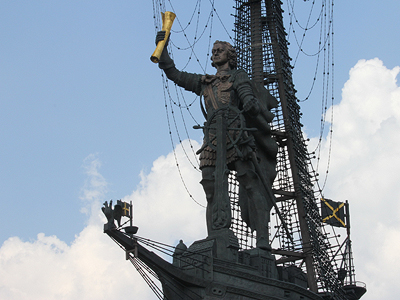 Памятник Петру Великому в Санкт-Петербурге и Москве
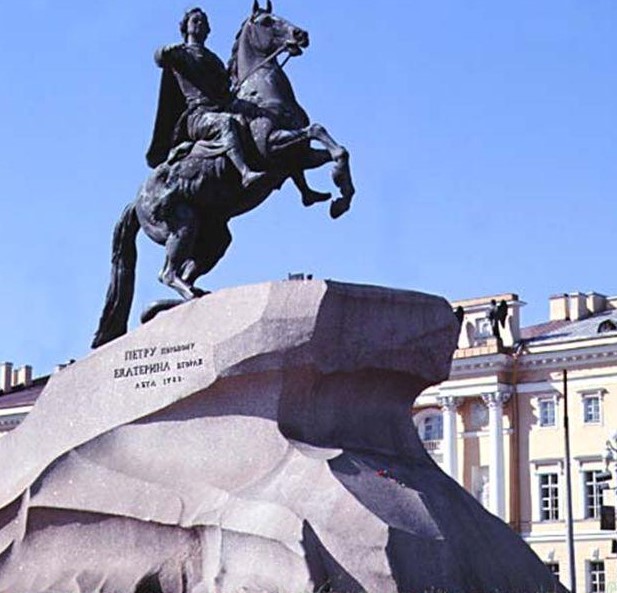 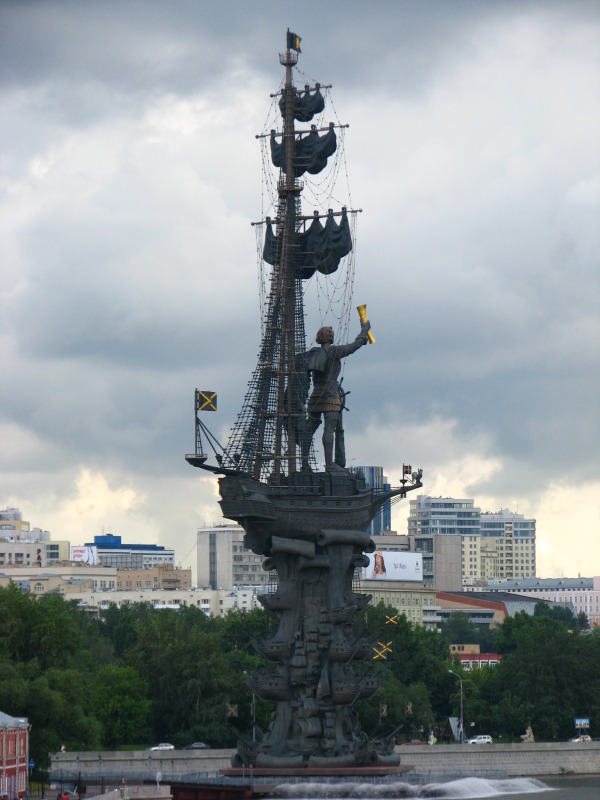 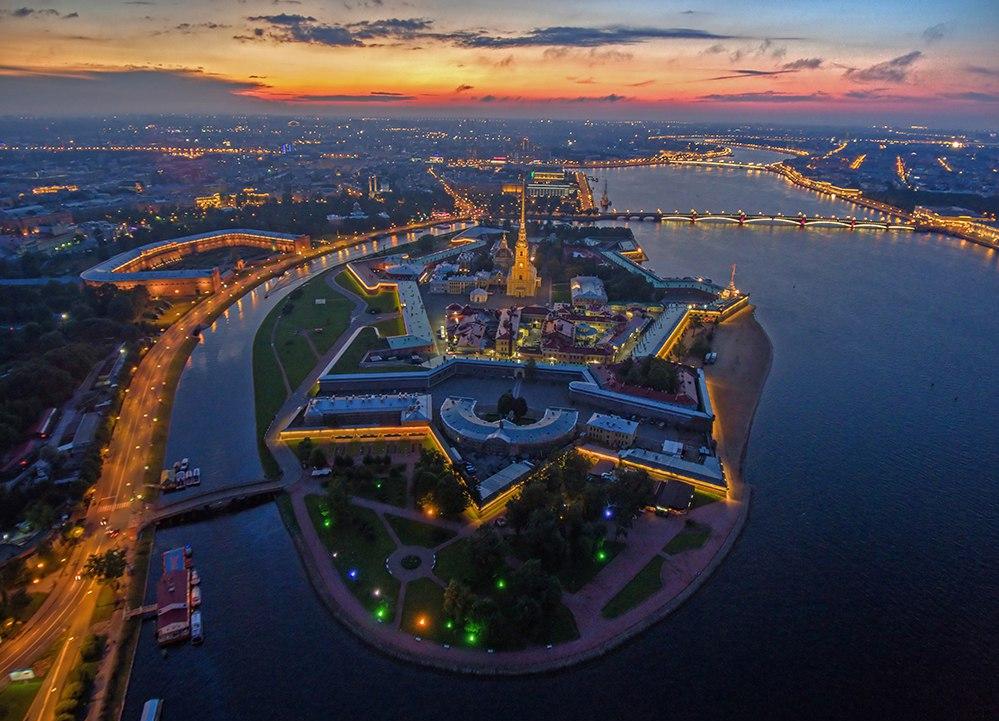 Великий Пётр царской волей
Созвал все флаги в гости к нам –
На Петербургское раздолье
К гостеприимным берегам.
С веками  Северной Пальмиры
Лишь рассветает красота.
Для всех, кто к нам приходит с миром,
Открыты Невские врата.
Здесь храмы всех религий вечных
Под небом питерским стоят,
Здесь одинаково  сердечно
Звучат «спасибо» и  « рахмат».
Разноголосья музыкальность,
Народов разных мирный труд.
У нас одна национальность:
Нас россиянами зовут!
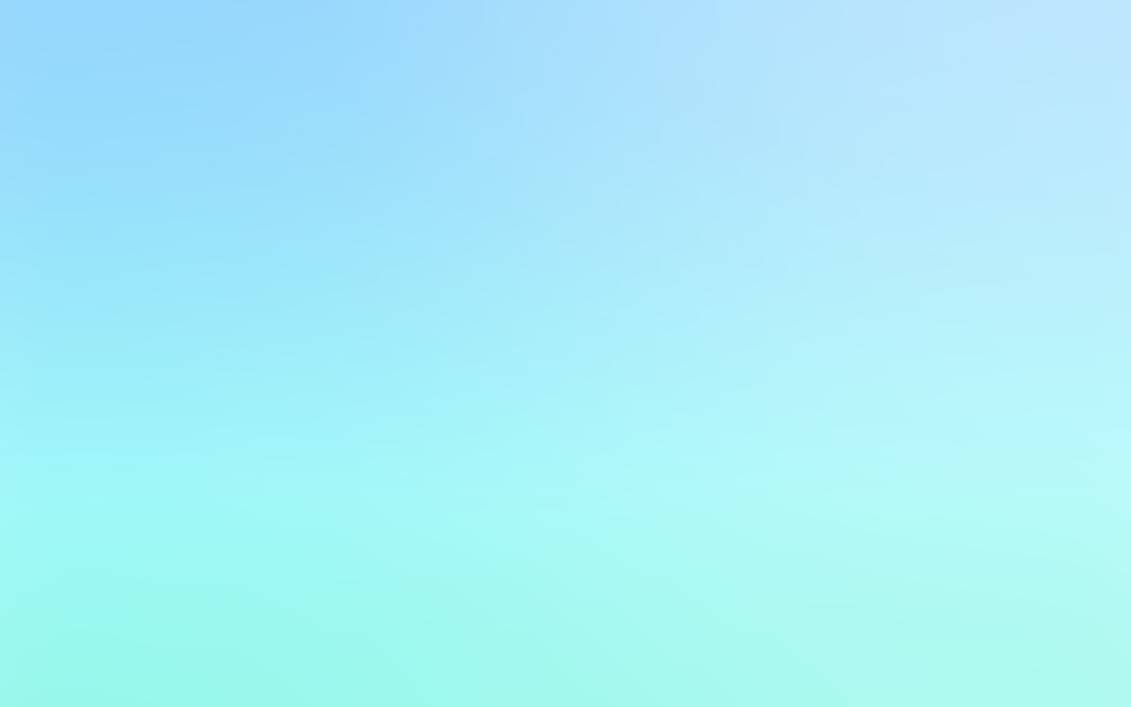 Сильная личность Петра I, который стремился изменить не только государство, но и людей, сыграла важнейшую роль в истории России.
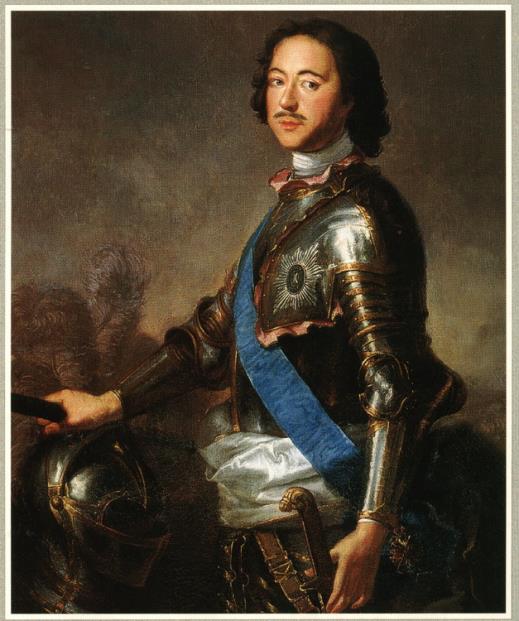 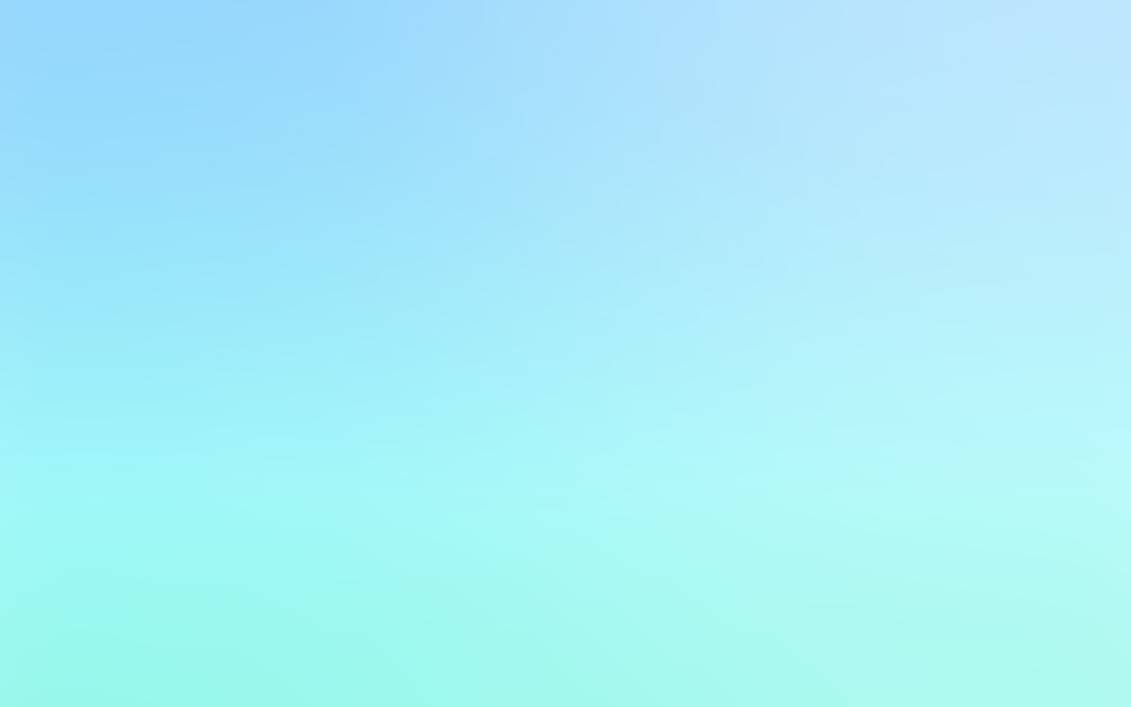 Спасибо 
за внимание!
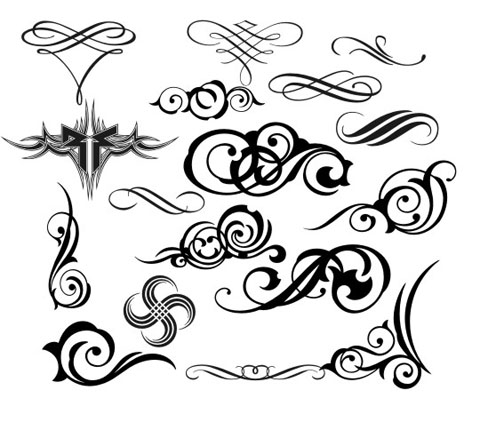